(De) Focusing on Global Illumination   for Active Scene Recovery
Mohit Gupta1
Srinivasa Narasimhan1
Yuandong Tian1
Li Zhang2
1Carnegie Mellon University
2University of Wisconsin-Madison
Presented by Rick and Chia-Yin
1
[Speaker Notes: Hello everybody. The title of my talk is Defocusing on global illumination for active scene recovery. 

In this work, we have studied the inter-relationship between defocused illumination and global illumination. 

This is joint work with Yuandong Tian and Srinivasa Narasimhan at the Carnegie Mellon University, and Li Jhang at the University of Wisconsin Madison.

Let’s begin by understanding what is defocused illumination and global illumination.


<<Correct Broken Fonts – use Palatino Linotype – or remove animations>>]
Global Illumination is Everywhere
Volumetric Scattering
Inter-reflections
Sub-surface scattering
Direct Illumination
Light Source
Scene
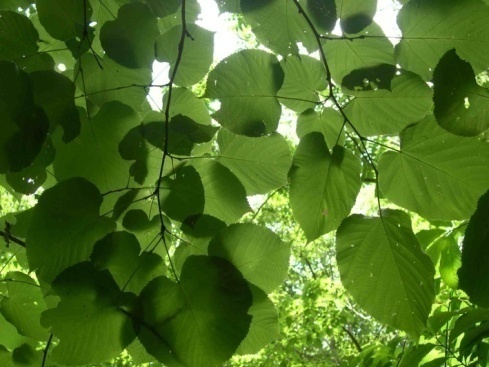 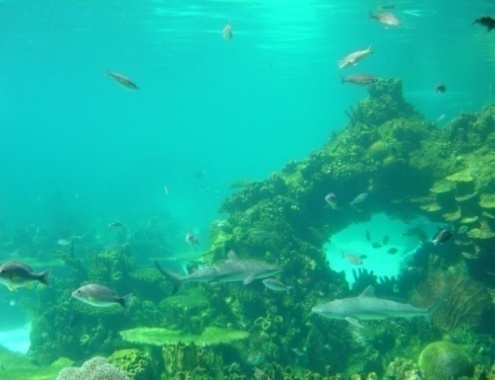 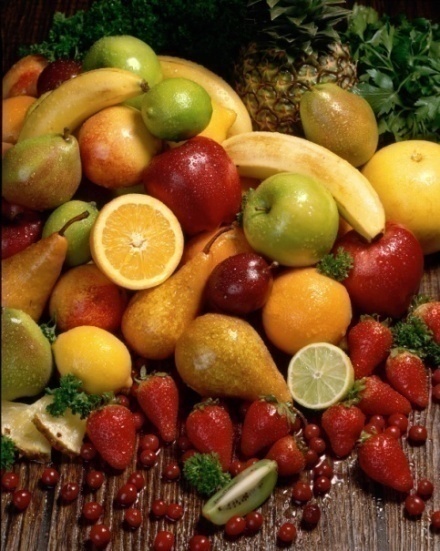 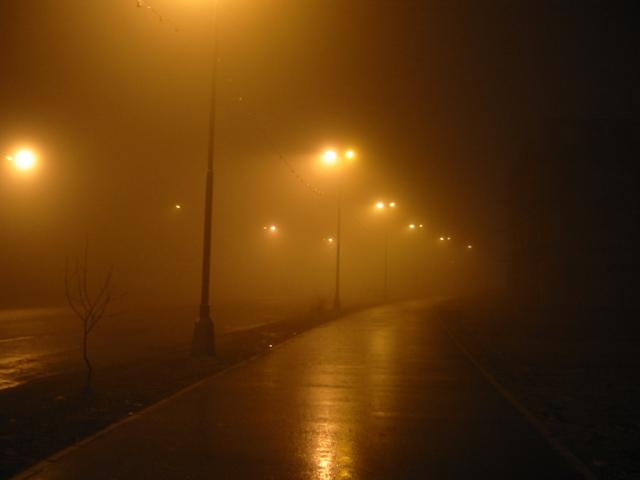 [Speaker Notes: Here is a scene and a light source. In the simplest case, light travels in a straight line from the source to the viewer. This is direct illumination.

However, light can get reflected from other parts of the scene – this is called inter-reflections. If the surface is translucent, light will permeate *BENEATH* the surface – this is called sub-surface scattering. Finally, in the presence of media such as dust, smoke and water, light will get scattered – this is called volumetric scattering. 

All these complex and interesting effects are collectively called global illumination or global light transport.]
Separate Direct and Global Illumination
Volumetric Scattering
Inter-reflections
Sub-surface scattering
Direct Illumination
Light Source
Scene
Projector
[Speaker Notes: Here is a scene and a light source. In the simplest case, light travels in a straight line from the source to the viewer. This is direct illumination.

However, light can get reflected from other parts of the scene – this is called inter-reflections. If the surface is translucent, light will permeate *BENEATH* the surface – this is called sub-surface scattering. Finally, in the presence of media such as dust, smoke and water, light will get scattered – this is called volumetric scattering. 

All these complex and interesting effects are collectively called global illumination or global light transport.]
Separate Direct and Global Illumination
Volumetric Scattering
Inter-reflections
Sub-surface scattering
Direct Illumination
Light Source
Scene
Focal Plane
Image Plane
Defocus
Projector
Lens
Scene
[Speaker Notes: Here is a scene and a light source. In the simplest case, light travels in a straight line from the source to the viewer. This is direct illumination.

However, light can get reflected from other parts of the scene – this is called inter-reflections. If the surface is translucent, light will permeate *BENEATH* the surface – this is called sub-surface scattering. Finally, in the presence of media such as dust, smoke and water, light will get scattered – this is called volumetric scattering. 

All these complex and interesting effects are collectively called global illumination or global light transport.]
Defocused Illumination
Image Plane
Defocus
Projector
Lens
Scene
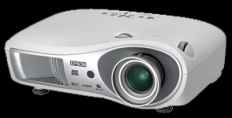 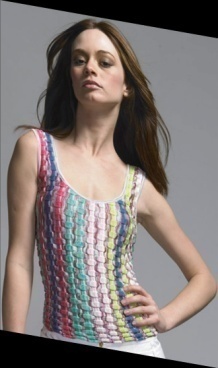 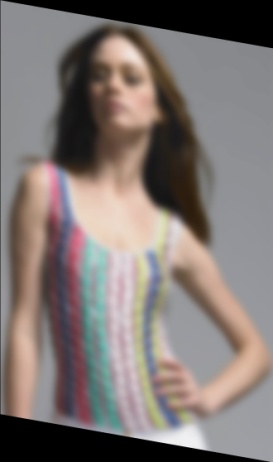 Focal Plane
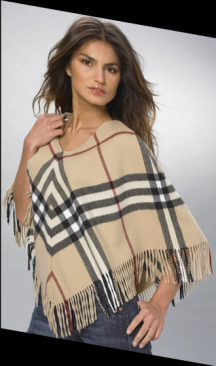 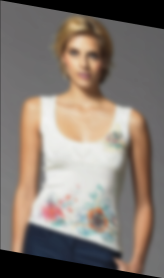 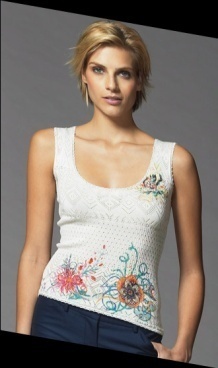 5
Slide adapted from Zhang et al
[Speaker Notes: Now, let’s take the same scene and illuminate it with a limited depth of field device, such as a projector. For example this projector here. Projectors are designed to project a focused image on a single flat screen. However, if the projector focal plane is not on the scene, the image will be blurred or defocused. This is called defocused illumination.

Now these are two completely different physical effects – global illumination is an intrinsic property of the scene, and depends on material properties and scene geometry. On the other hand, defocused illumination is a property of the illumination device. So, one is a property of the scene, the other a property of illumination. Then why is it that we are interested in studying them together?]
Defocused Illumination: Low Pass Filter
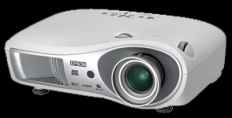 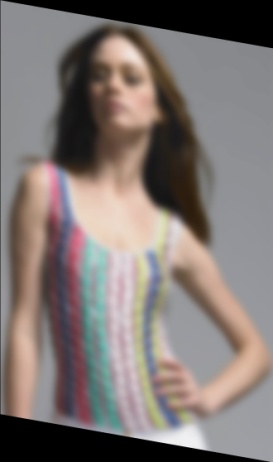 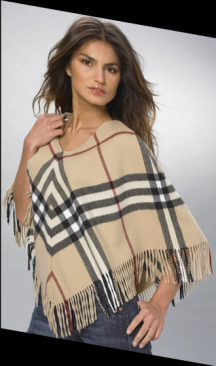 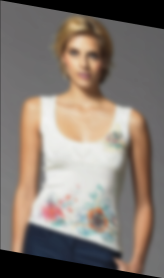 No Defocus
With Defocus
Global Illumination: Low Pass Filter
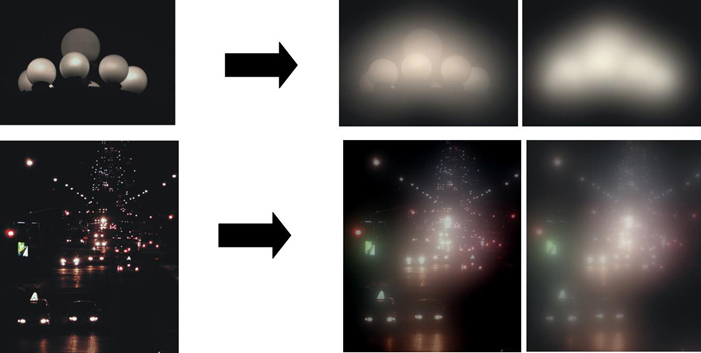 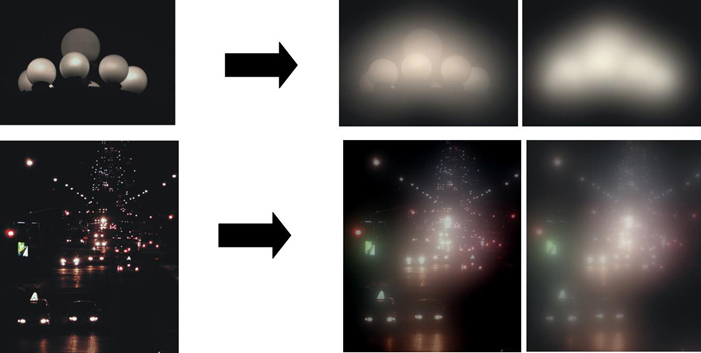 No Global Illumination
With Global Illumination
6
[Speaker Notes: The first key observation that we make is that *BOTH* these effects manifest themselves as low pass filters on the incident illumination. 

We saw that defocus results in blurring of the projected image. 

Interestingly, global illumination has a similar effect as well. For example, we notice a glow around street lights in foggy conditions, which is like a blur. 

So – both these effects **essentially ** result ** in ** blurring ** of ** the incident illumination!

Now, this is something interesting – let’s investigate this a bit further. Let’s consider a scenario where both these effects occur together.]
Defocused Illumination + Global Illumination
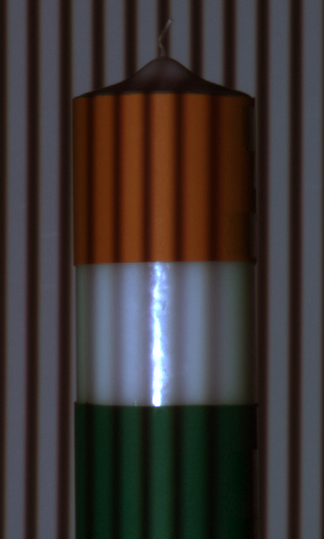 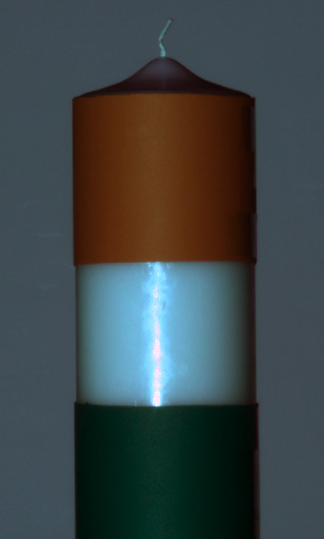 7
[Speaker Notes: Here is a toy scene consisting of a wax candle. We covered the top and bottom parts of the candle with diffuse paper – so that only the middle portion is translucent. 

Now, let’s project a stripes pattern on this candle with a projector. This is illustrated with this ray-diagram here. Since the projector is focused on the background wall –the candle receives defocused illumination. Additionally, **ONLY** the middle portion of the candle receives global illumination in the form of sub-surface scattering. 


By shifting the illumination pattern one pixel at a time – we record the temporal brightness profiles at the scene points A and B. 

Clearly, Profile at A is more blurred than Profile at B due to the effect of global illumination. We can state this fact as a convolution with a global illumination blur kernel. The profile at B is a convolution of the input pattern with the defocus blur kernel.]
time
Defocused Illumination (Direct component)
Direct component:
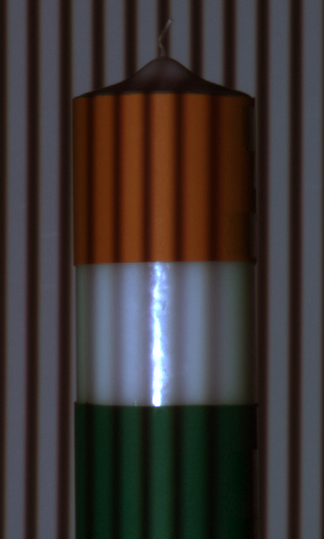 focal plane
location
radiance
i
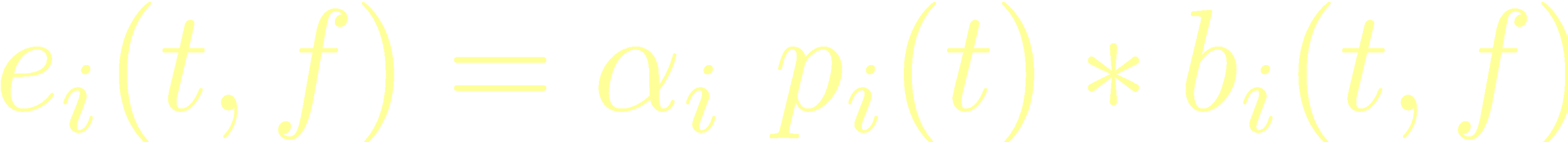 8
[Speaker Notes: Here is a toy scene consisting of a wax candle. We covered the top and bottom parts of the candle with diffuse paper – so that only the middle portion is translucent. 

Now, let’s project a stripes pattern on this candle with a projector. This is illustrated with this ray-diagram here. Since the projector is focused on the background wall –the candle receives defocused illumination. Additionally, **ONLY** the middle portion of the candle receives global illumination in the form of sub-surface scattering. 


By shifting the illumination pattern one pixel at a time – we record the temporal brightness profiles at the scene points A and B. 

Clearly, Profile at A is more blurred than Profile at B due to the effect of global illumination. We can state this fact as a convolution with a global illumination blur kernel. The profile at B is a convolution of the input pattern with the defocus blur kernel.]
time
Defocused Illumination + Global Illumination
Direct component:
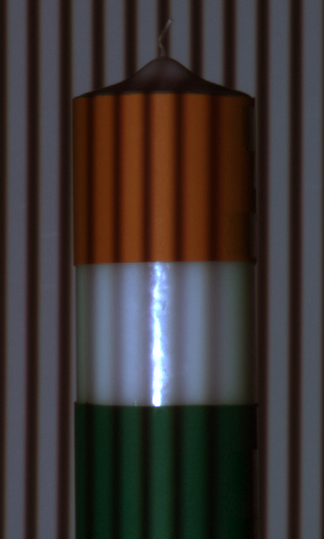 focal plane
location
radiance
BRDF,
orientation,
intensity fall-off
i
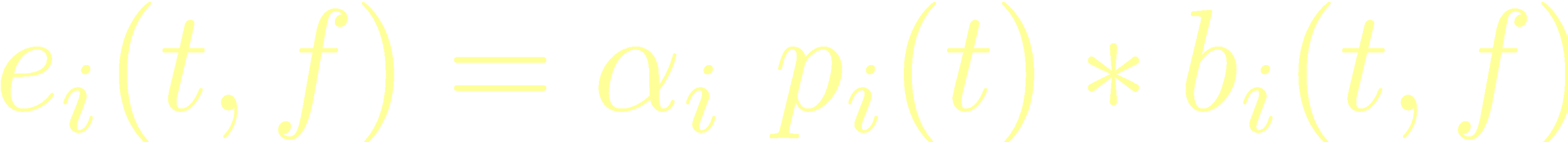 9
[Speaker Notes: Here is a toy scene consisting of a wax candle. We covered the top and bottom parts of the candle with diffuse paper – so that only the middle portion is translucent. 

Now, let’s project a stripes pattern on this candle with a projector. This is illustrated with this ray-diagram here. Since the projector is focused on the background wall –the candle receives defocused illumination. Additionally, **ONLY** the middle portion of the candle receives global illumination in the form of sub-surface scattering. 


By shifting the illumination pattern one pixel at a time – we record the temporal brightness profiles at the scene points A and B. 

Clearly, Profile at A is more blurred than Profile at B due to the effect of global illumination. We can state this fact as a convolution with a global illumination blur kernel. The profile at B is a convolution of the input pattern with the defocus blur kernel.]
time
Defocused Illumination + Global Illumination
Direct component:
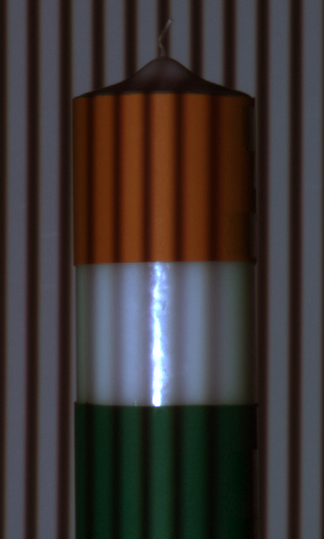 focal plane
location
illumination pattern
radiance
BRDF,
orientation,
intensity fall-off
i
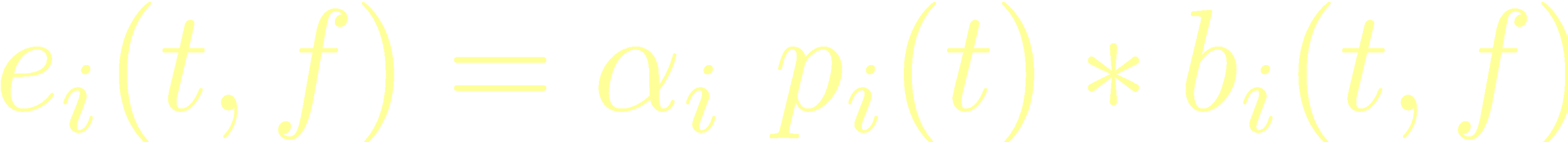 10
[Speaker Notes: Here is a toy scene consisting of a wax candle. We covered the top and bottom parts of the candle with diffuse paper – so that only the middle portion is translucent. 

Now, let’s project a stripes pattern on this candle with a projector. This is illustrated with this ray-diagram here. Since the projector is focused on the background wall –the candle receives defocused illumination. Additionally, **ONLY** the middle portion of the candle receives global illumination in the form of sub-surface scattering. 


By shifting the illumination pattern one pixel at a time – we record the temporal brightness profiles at the scene points A and B. 

Clearly, Profile at A is more blurred than Profile at B due to the effect of global illumination. We can state this fact as a convolution with a global illumination blur kernel. The profile at B is a convolution of the input pattern with the defocus blur kernel.]
time
Defocused Illumination + Global Illumination
Direct component:
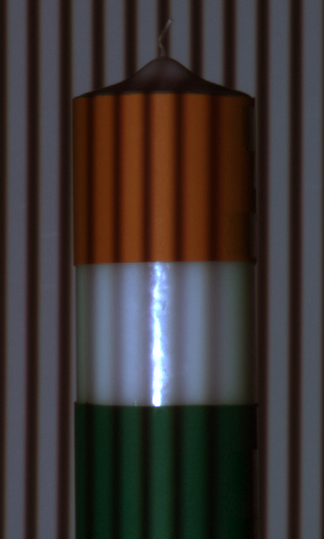 focal plane
location
illumination pattern
radiance
BRDF,
orientation,
intensity fall-off
defocus blur kernel
i
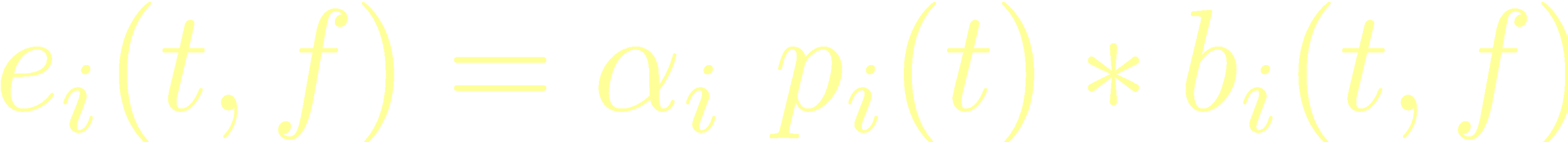 11
[Speaker Notes: Here is a toy scene consisting of a wax candle. We covered the top and bottom parts of the candle with diffuse paper – so that only the middle portion is translucent. 

Now, let’s project a stripes pattern on this candle with a projector. This is illustrated with this ray-diagram here. Since the projector is focused on the background wall –the candle receives defocused illumination. Additionally, **ONLY** the middle portion of the candle receives global illumination in the form of sub-surface scattering. 


By shifting the illumination pattern one pixel at a time – we record the temporal brightness profiles at the scene points A and B. 

Clearly, Profile at A is more blurred than Profile at B due to the effect of global illumination. We can state this fact as a convolution with a global illumination blur kernel. The profile at B is a convolution of the input pattern with the defocus blur kernel.]
Defocused Illumination + Global Illumination
Direct and Global component:
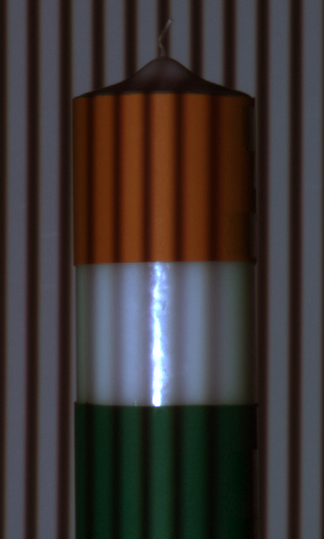 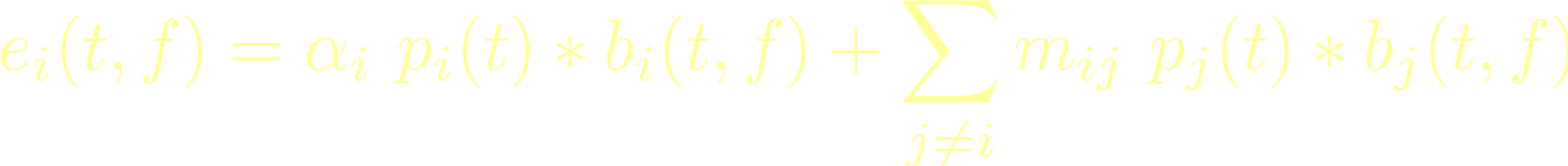 fraction of
 direct component from j to i
i
12
[Speaker Notes: Here is a toy scene consisting of a wax candle. We covered the top and bottom parts of the candle with diffuse paper – so that only the middle portion is translucent. 

Now, let’s project a stripes pattern on this candle with a projector. This is illustrated with this ray-diagram here. Since the projector is focused on the background wall –the candle receives defocused illumination. Additionally, **ONLY** the middle portion of the candle receives global illumination in the form of sub-surface scattering. 


By shifting the illumination pattern one pixel at a time – we record the temporal brightness profiles at the scene points A and B. 

Clearly, Profile at A is more blurred than Profile at B due to the effect of global illumination. We can state this fact as a convolution with a global illumination blur kernel. The profile at B is a convolution of the input pattern with the defocus blur kernel.]
Defocused Illumination + Global Illumination
Direct and Global component:
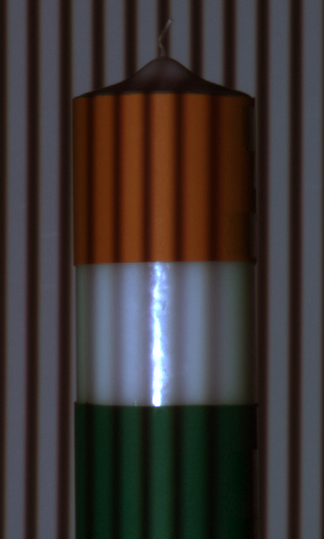 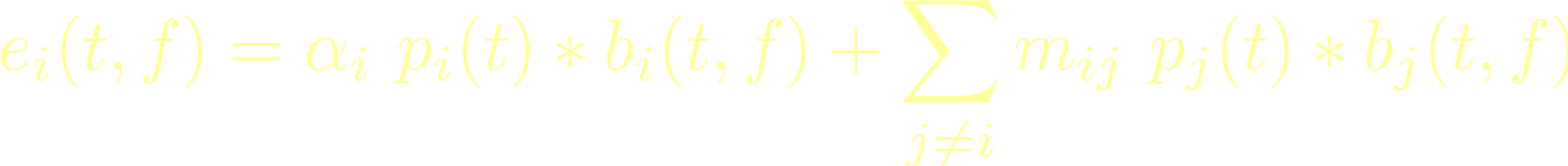 i
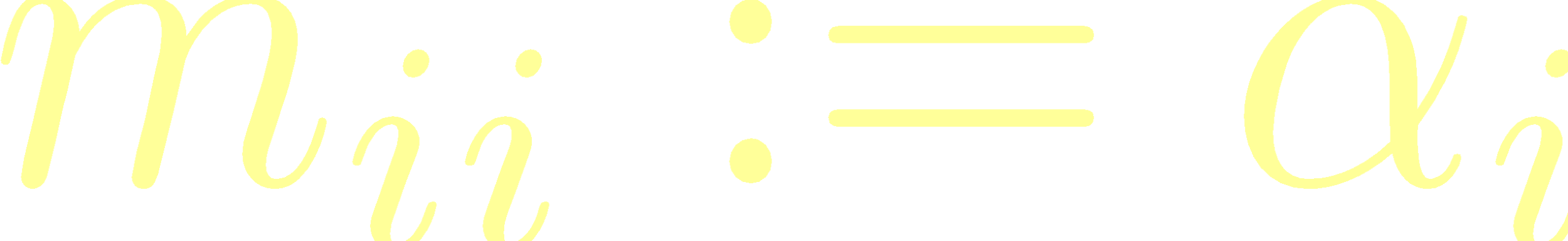 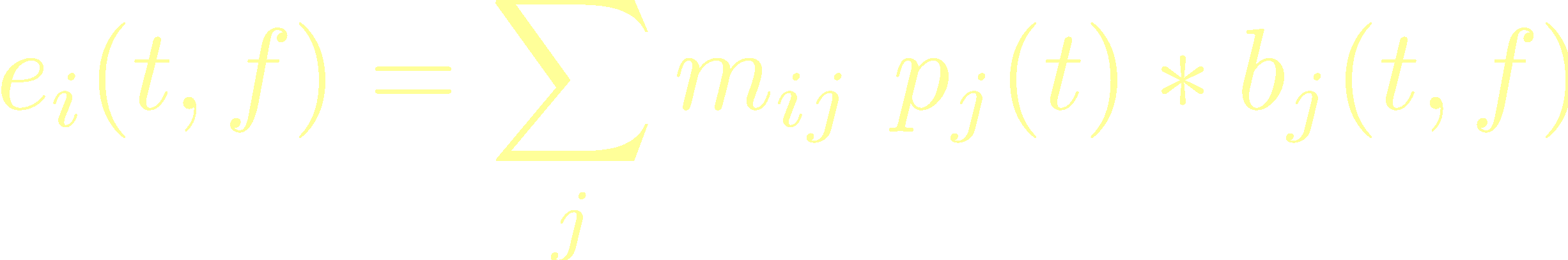 Fourier transform
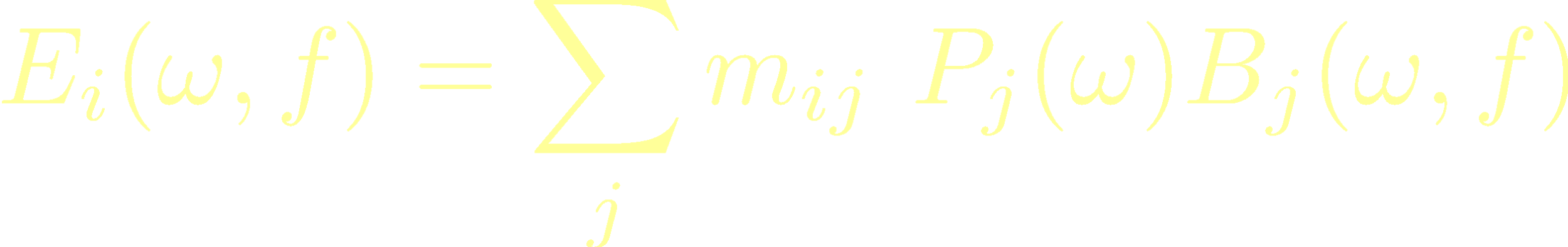 13
[Speaker Notes: Here is a toy scene consisting of a wax candle. We covered the top and bottom parts of the candle with diffuse paper – so that only the middle portion is translucent. 

Now, let’s project a stripes pattern on this candle with a projector. This is illustrated with this ray-diagram here. Since the projector is focused on the background wall –the candle receives defocused illumination. Additionally, **ONLY** the middle portion of the candle receives global illumination in the form of sub-surface scattering. 


By shifting the illumination pattern one pixel at a time – we record the temporal brightness profiles at the scene points A and B. 

Clearly, Profile at A is more blurred than Profile at B due to the effect of global illumination. We can state this fact as a convolution with a global illumination blur kernel. The profile at B is a convolution of the input pattern with the defocus blur kernel.]
Defocused Illumination + Global Illumination
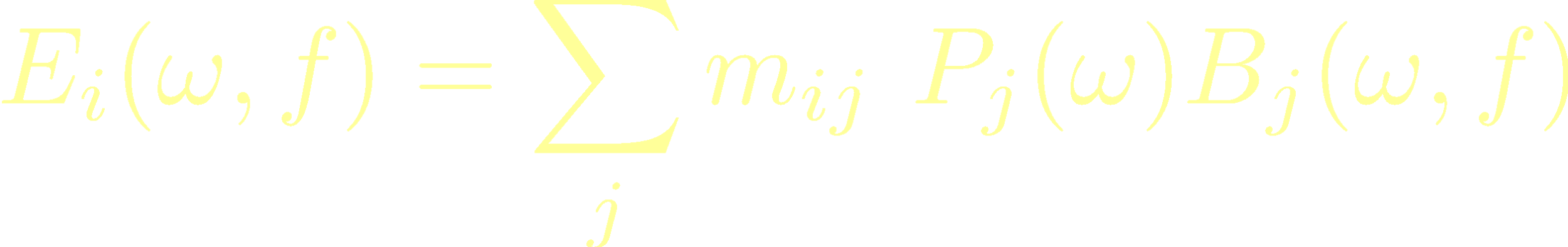 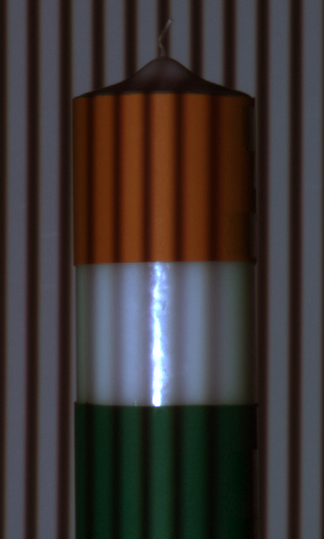 Since periodic pattern shifting
i
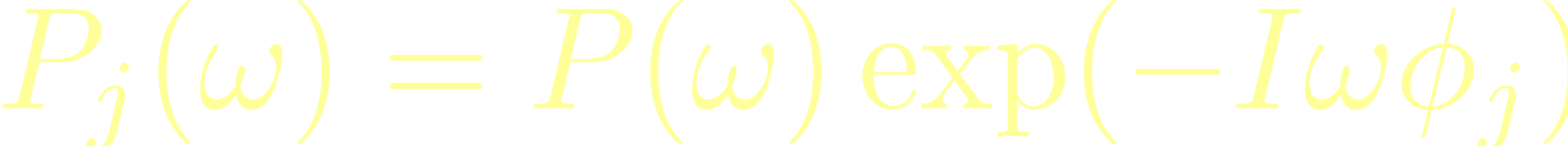 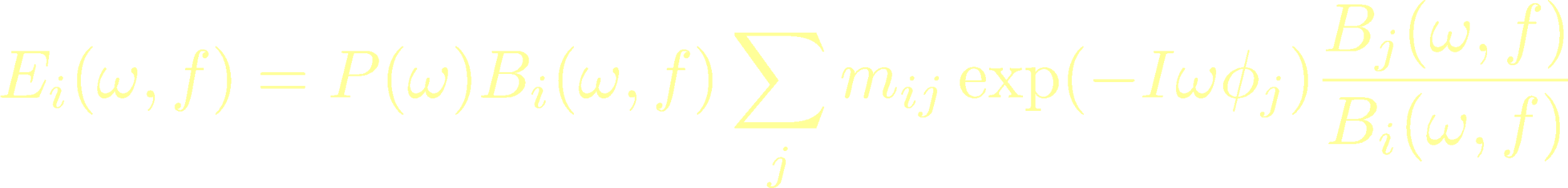 [Speaker Notes: Here is a toy scene consisting of a wax candle. We covered the top and bottom parts of the candle with diffuse paper – so that only the middle portion is translucent. 

Now, let’s project a stripes pattern on this candle with a projector. This is illustrated with this ray-diagram here. Since the projector is focused on the background wall –the candle receives defocused illumination. Additionally, **ONLY** the middle portion of the candle receives global illumination in the form of sub-surface scattering. 


By shifting the illumination pattern one pixel at a time – we record the temporal brightness profiles at the scene points A and B. 

Clearly, Profile at A is more blurred than Profile at B due to the effect of global illumination. We can state this fact as a convolution with a global illumination blur kernel. The profile at B is a convolution of the input pattern with the defocus blur kernel.]
Defocused Illumination + Global Illumination
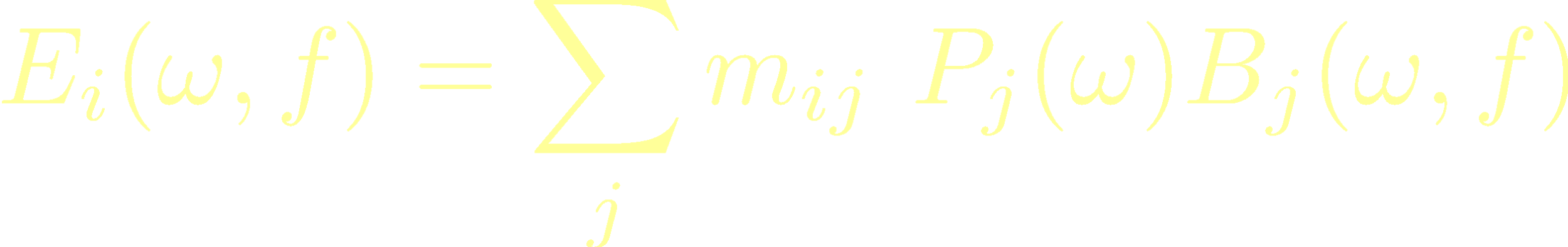 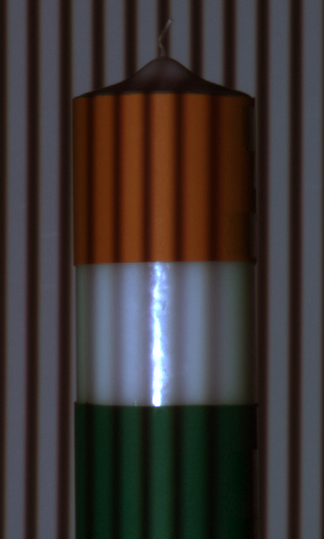 Since periodic pattern shifting
i
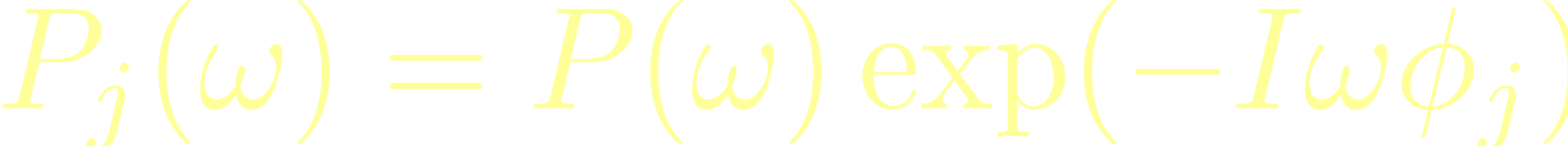 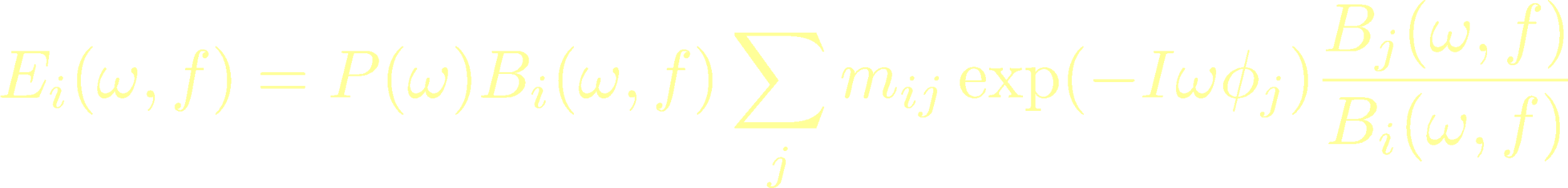 defocus 
blur kernel
global illumination blur kernel
[Speaker Notes: Here is a toy scene consisting of a wax candle. We covered the top and bottom parts of the candle with diffuse paper – so that only the middle portion is translucent. 

Now, let’s project a stripes pattern on this candle with a projector. This is illustrated with this ray-diagram here. Since the projector is focused on the background wall –the candle receives defocused illumination. Additionally, **ONLY** the middle portion of the candle receives global illumination in the form of sub-surface scattering. 


By shifting the illumination pattern one pixel at a time – we record the temporal brightness profiles at the scene points A and B. 

Clearly, Profile at A is more blurred than Profile at B due to the effect of global illumination. We can state this fact as a convolution with a global illumination blur kernel. The profile at B is a convolution of the input pattern with the defocus blur kernel.]
Defocused Illumination + Global Illumination
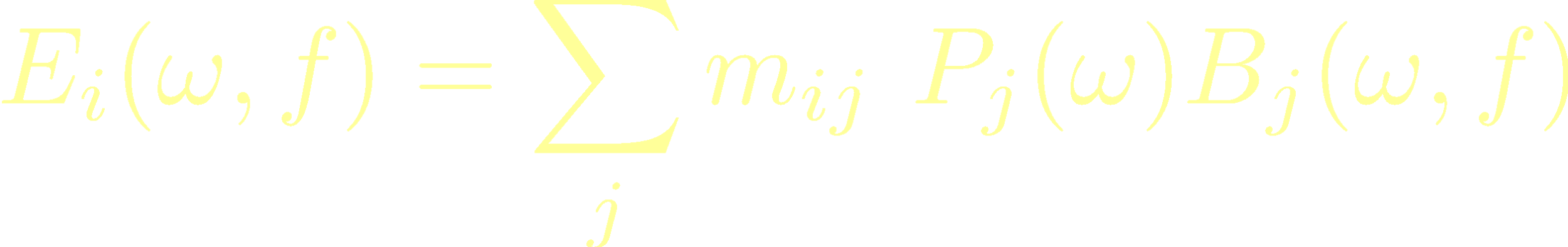 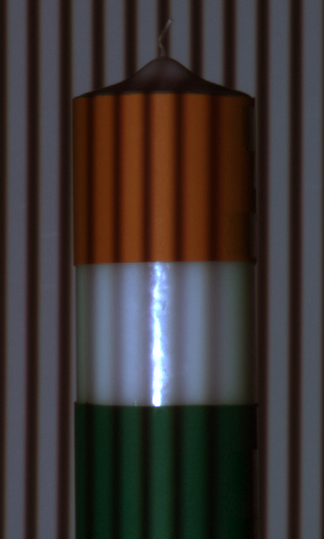 Since periodic pattern shifting
i
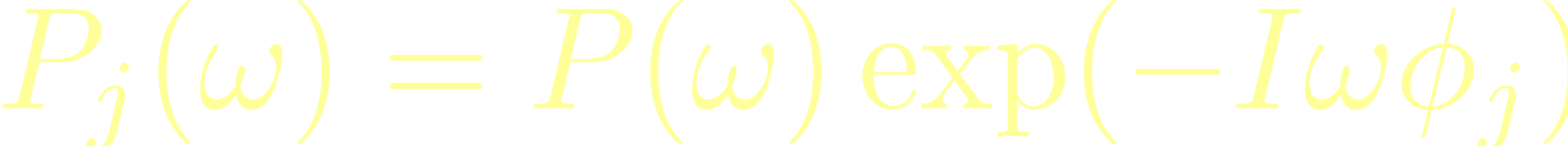 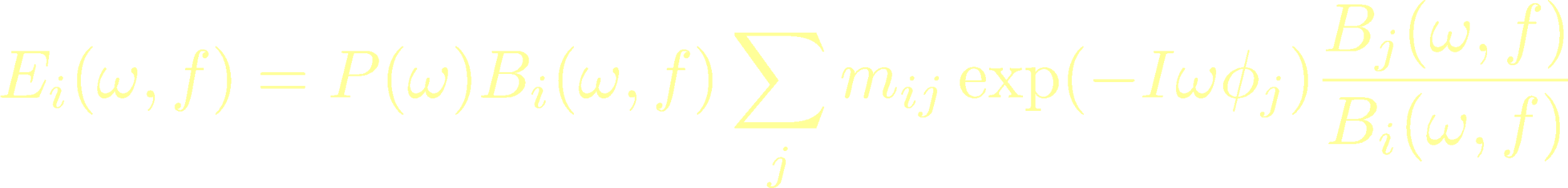 defocus 
blur kernel
global illumination blur kernel
( Nearly independent to focal location f ! )
[Speaker Notes: Here is a toy scene consisting of a wax candle. We covered the top and bottom parts of the candle with diffuse paper – so that only the middle portion is translucent. 

Now, let’s project a stripes pattern on this candle with a projector. This is illustrated with this ray-diagram here. Since the projector is focused on the background wall –the candle receives defocused illumination. Additionally, **ONLY** the middle portion of the candle receives global illumination in the form of sub-surface scattering. 


By shifting the illumination pattern one pixel at a time – we record the temporal brightness profiles at the scene points A and B. 

Clearly, Profile at A is more blurred than Profile at B due to the effect of global illumination. We can state this fact as a convolution with a global illumination blur kernel. The profile at B is a convolution of the input pattern with the defocus blur kernel.]
Global Illumination is Nearly Indep. to f
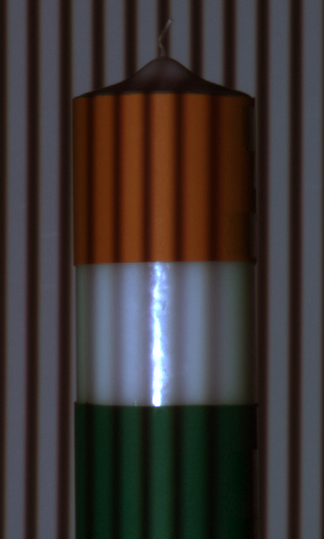 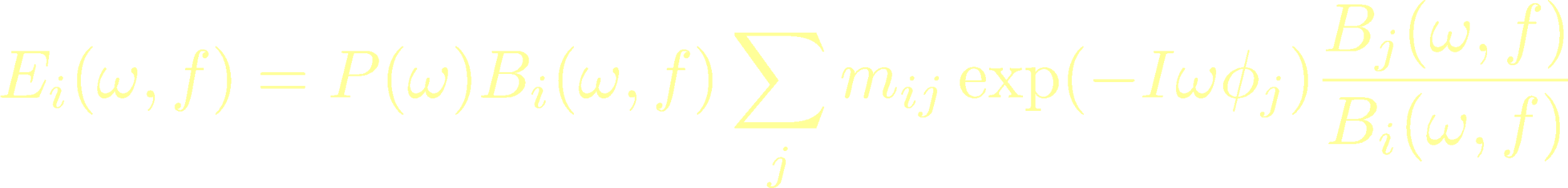 j
i
rapidly
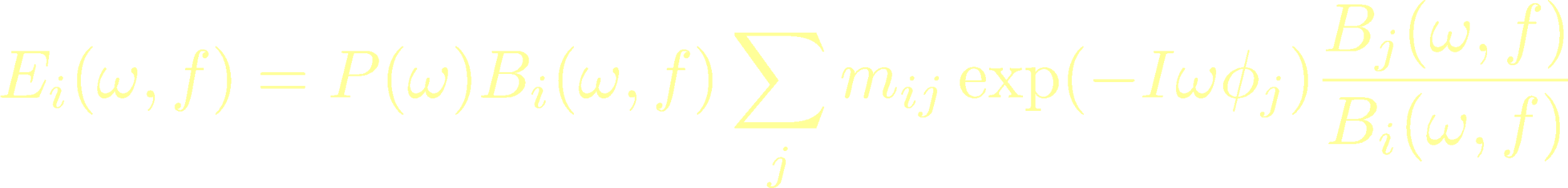 j
j1
j2
i
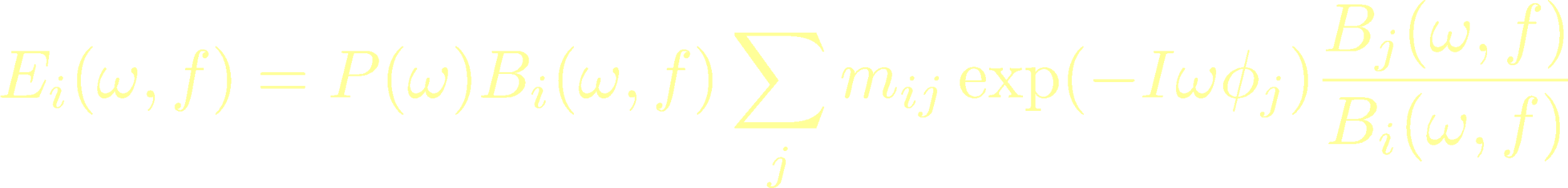 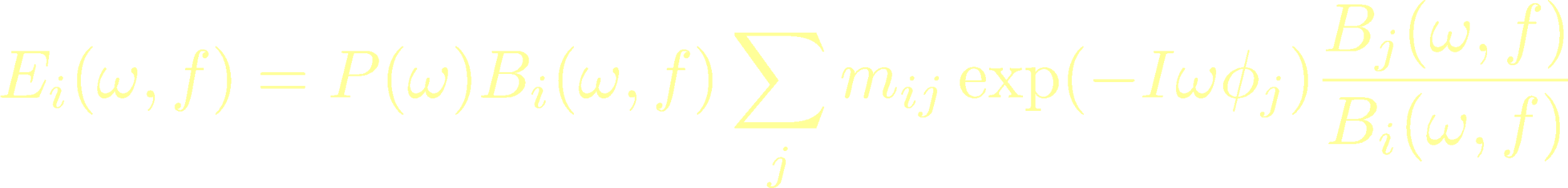 ∑                       ~ 0
~ 1
[Speaker Notes: Here is a toy scene consisting of a wax candle. We covered the top and bottom parts of the candle with diffuse paper – so that only the middle portion is translucent. 

Now, let’s project a stripes pattern on this candle with a projector. This is illustrated with this ray-diagram here. Since the projector is focused on the background wall –the candle receives defocused illumination. Additionally, **ONLY** the middle portion of the candle receives global illumination in the form of sub-surface scattering. 


By shifting the illumination pattern one pixel at a time – we record the temporal brightness profiles at the scene points A and B. 

Clearly, Profile at A is more blurred than Profile at B due to the effect of global illumination. We can state this fact as a convolution with a global illumination blur kernel. The profile at B is a convolution of the input pattern with the defocus blur kernel.]
Global Illumination is Nearly Indep. to f
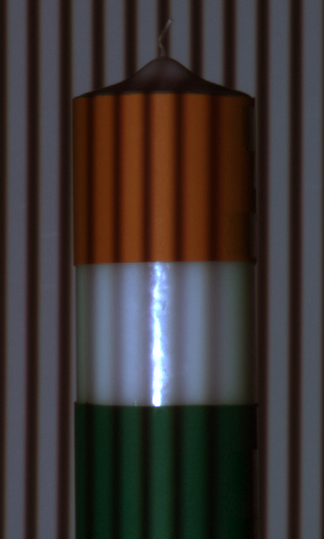 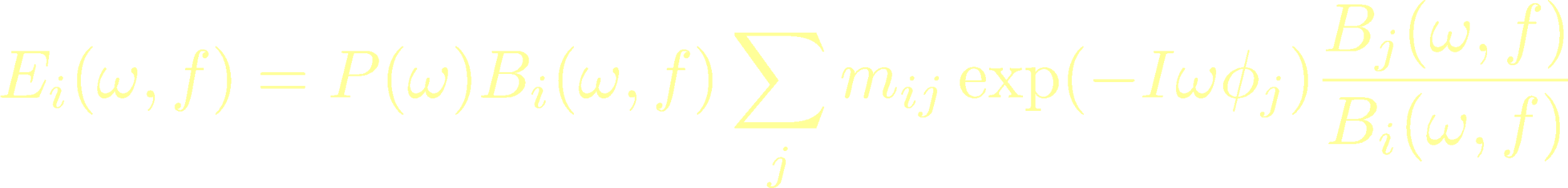 j
Nearly independent to focal location f !
i
rapidly
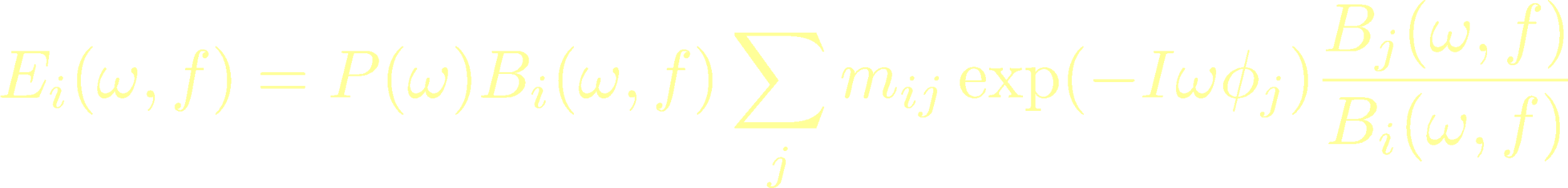 j
j1
j2
i
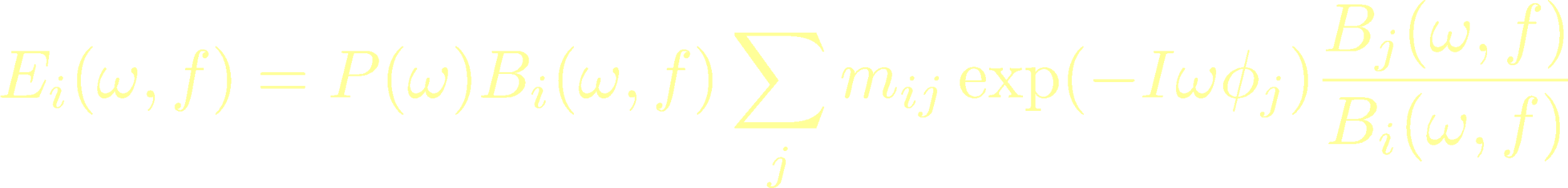 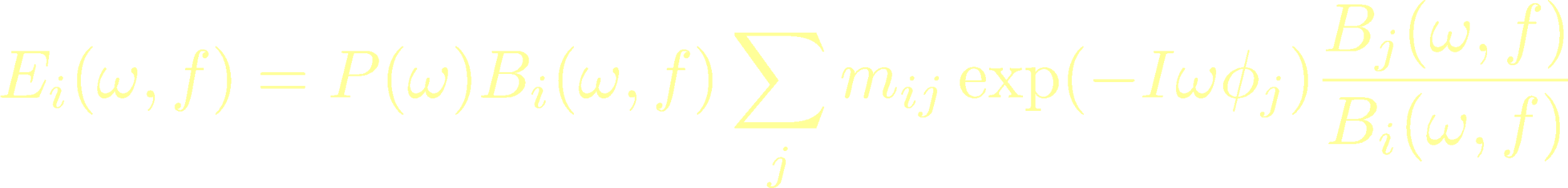 ∑                       ~ 0
~ 1
[Speaker Notes: Here is a toy scene consisting of a wax candle. We covered the top and bottom parts of the candle with diffuse paper – so that only the middle portion is translucent. 

Now, let’s project a stripes pattern on this candle with a projector. This is illustrated with this ray-diagram here. Since the projector is focused on the background wall –the candle receives defocused illumination. Additionally, **ONLY** the middle portion of the candle receives global illumination in the form of sub-surface scattering. 


By shifting the illumination pattern one pixel at a time – we record the temporal brightness profiles at the scene points A and B. 

Clearly, Profile at A is more blurred than Profile at B due to the effect of global illumination. We can state this fact as a convolution with a global illumination blur kernel. The profile at B is a convolution of the input pattern with the defocus blur kernel.]
Defocused Illumination + Global Illumination
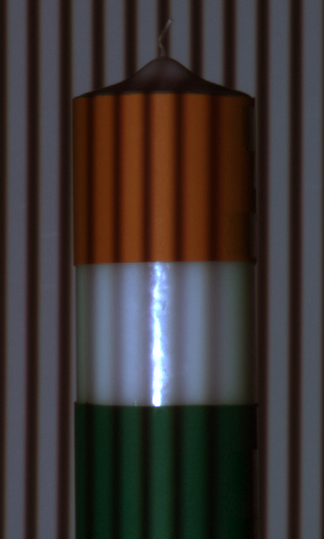 A
Projector
B
Combined  Blur  Kernel
Input Pattern
Defocus Blur Kernel
Temporal Radiance Profile at A
Global Illumination Blur Kernel
Focal Plane
*
=
*
Time
Time
19
[Speaker Notes: Now , this is nice - By expressing both these effects as blur kernels, we now no longer have to worry about explicitly modeling them – especially global illumination, which can be extremely hard. We can straightaway borrow tools from signal processing literature and analyze them.

For example, we might want to analyze these two effects separately. What we observe though is a combined blur – the convolution of both these kernels – so, we need to separate them. Fortunately, we can modulate the defocus by changing the projector focus setting. What about the global illumination blur? How does that depend on focus setting?]
Defocused Illumination + Global Illumination
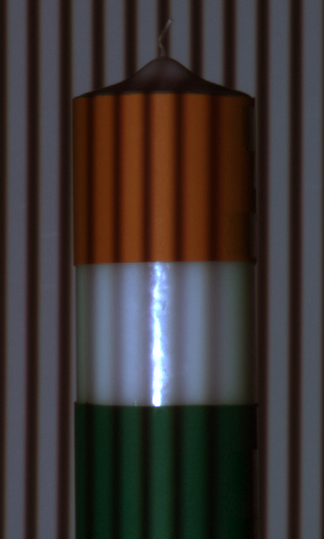 A
Projector
B
Combined  Blur  Kernel
Input Pattern
Defocus Blur Kernel
Temporal Radiance Profile at A
Global Illumination Blur Kernel
Focal Plane
*
=
*
Time
Time
indep. of focus
[Speaker Notes: Now , this is nice - By expressing both these effects as blur kernels, we now no longer have to worry about explicitly modeling them – especially global illumination, which can be extremely hard. We can straightaway borrow tools from signal processing literature and analyze them.

For example, we might want to analyze these two effects separately. What we observe though is a combined blur – the convolution of both these kernels – so, we need to separate them. Fortunately, we can modulate the defocus by changing the projector focus setting. What about the global illumination blur? How does that depend on focus setting?]
Depth Recovery in the presence of     Global Illumination
21
[Speaker Notes: Let’s see how can we get the correct depths. Basically, we have two unknowns: global illumination and defocus. So, intuitively, with two focal plane positions, we should be able to separate the two.]
Depth using Multiple Focal Plane Positions
Input
A
A
A
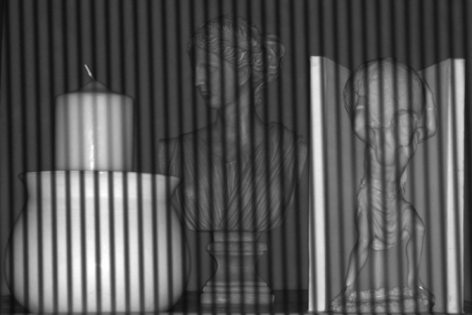 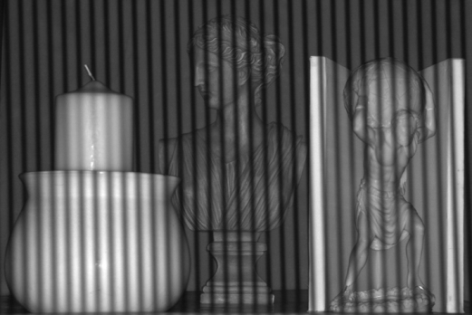 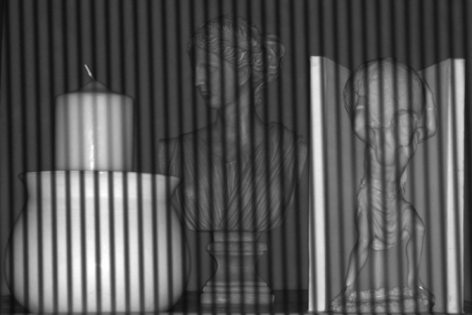 …
Focal Plane Position 2
Focal Plane Position 1
Focal Plane Position 3
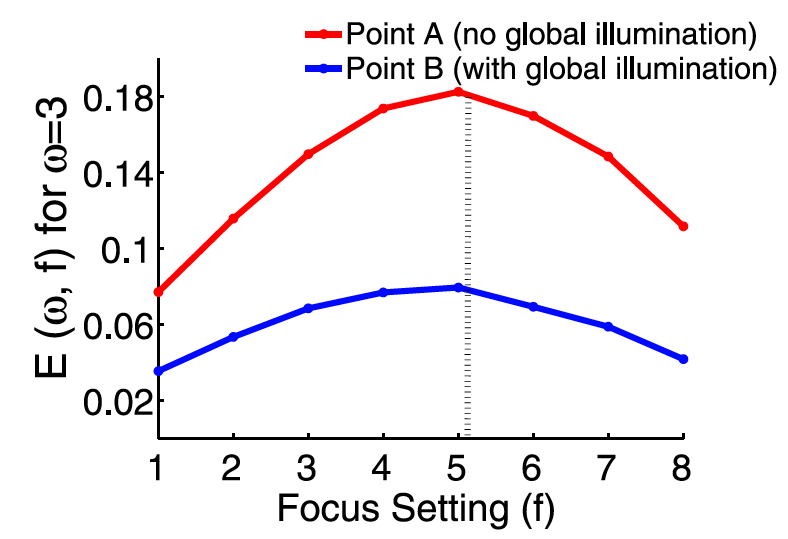 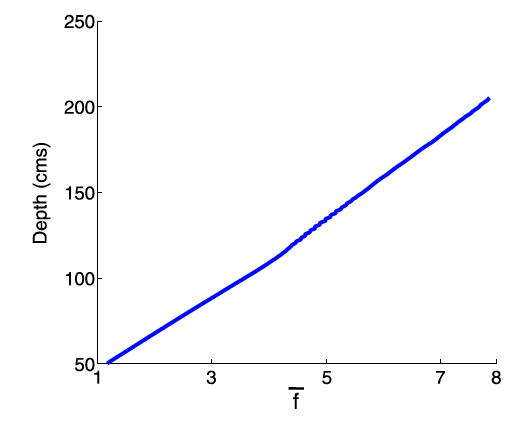 22
[Speaker Notes: Here are two example sequences – in the first, the projector is focus behind the scene and in the second, it is focused in front of the scene. 

Consider the radiance profiles at scene point A for the two focus settings. The profiles are a convolution of the input pattern, the defocus blur kernel and the global illumination blur kernel. We now use the fact that the global illumination kernel is the same across different focus settings.]
Depth using Two Focal Plane Positions
Intensity Profile
Input Pattern
Defocus Kernel
Input
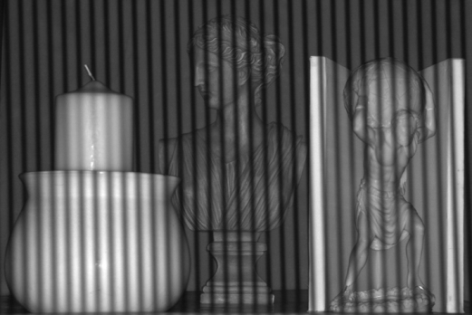 A
A
=
*
*
Focal Plane Position 1
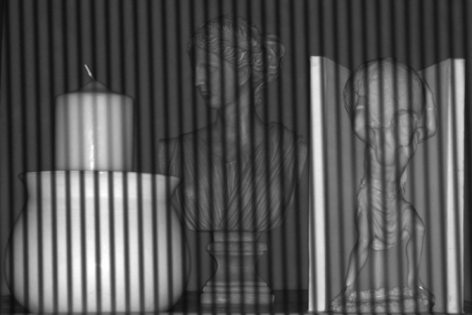 =
*
*
Global illumination blur Kernel
Focal Plane Position 2
23
[Speaker Notes: Here are two example sequences – in the first, the projector is focus behind the scene and in the second, it is focused in front of the scene. 

Consider the radiance profiles at scene point A for the two focus settings. The profiles are a convolution of the input pattern, the defocus blur kernel and the global illumination blur kernel. We now use the fact that the global illumination kernel is the same across different focus settings.]
Depth using Two Focal Plane Positions
Input
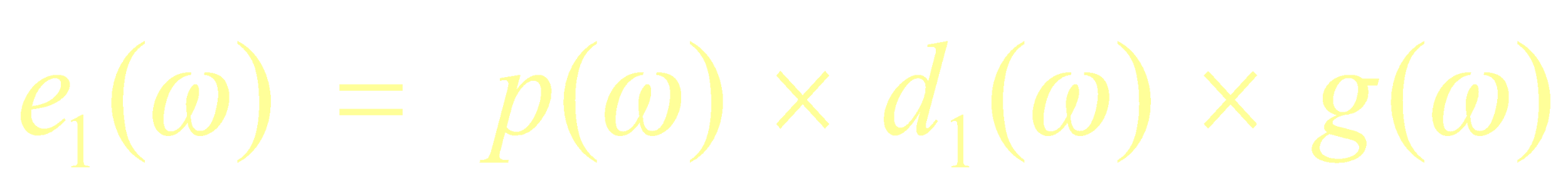 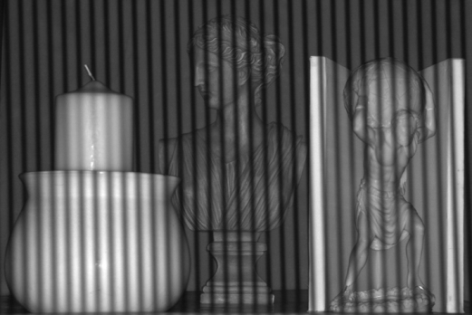 A
A
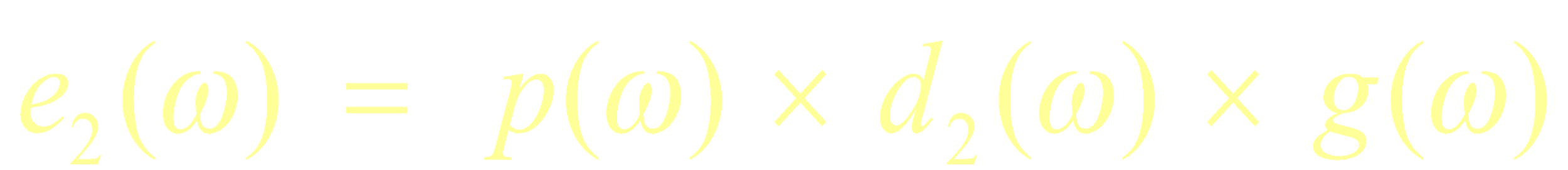 Ratio of DFT Coefficients:
Focal Plane Position 1
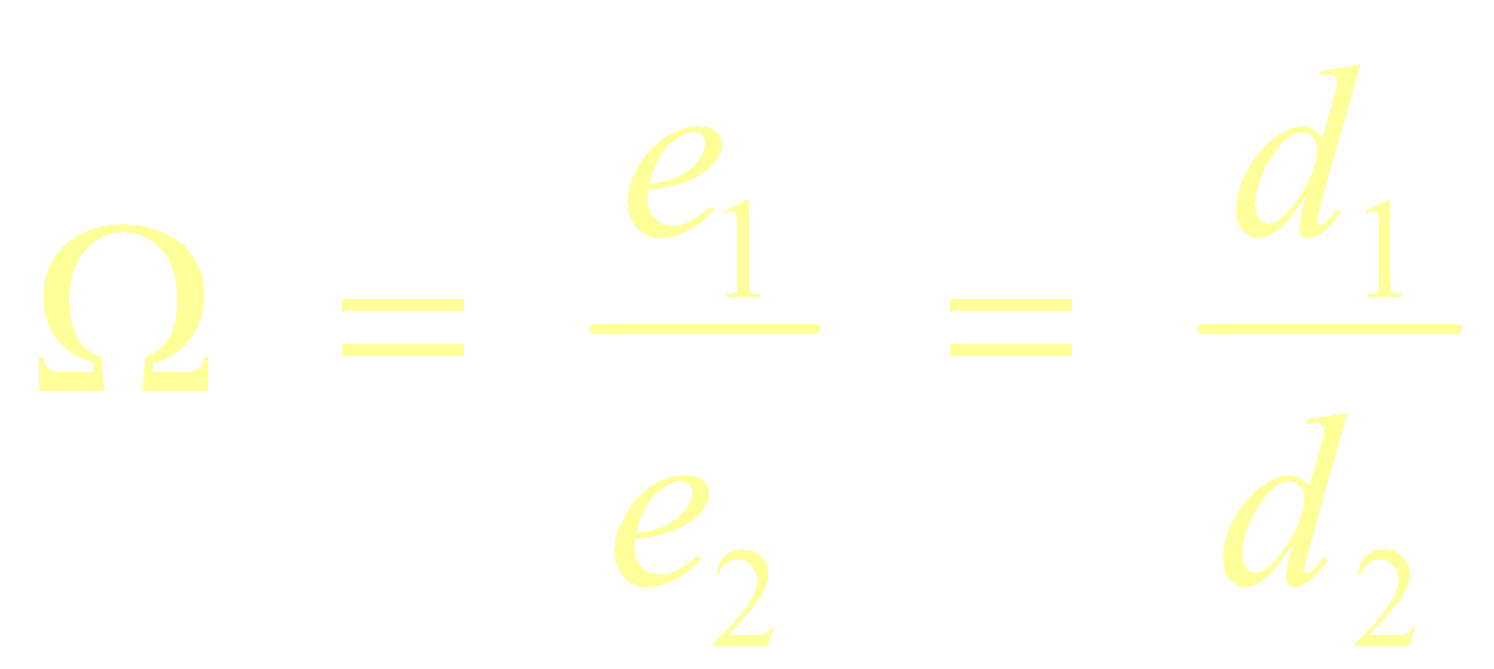 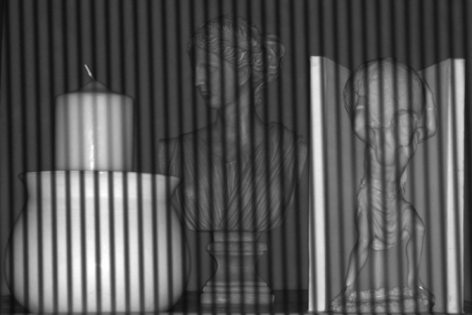 Ω  is invariant to Global Illumination
Focal Plane Position 2
24
[Speaker Notes: So, we take the discrete fourier transform of the two profiles and take their ratio to cancel the g-term. The ratio omega is a depth measure which is invariant to global illumination!

To get real depths --- we do a one time calibration step. 
Since the defocus blur kernel is dependent on the depth.]
Comparison
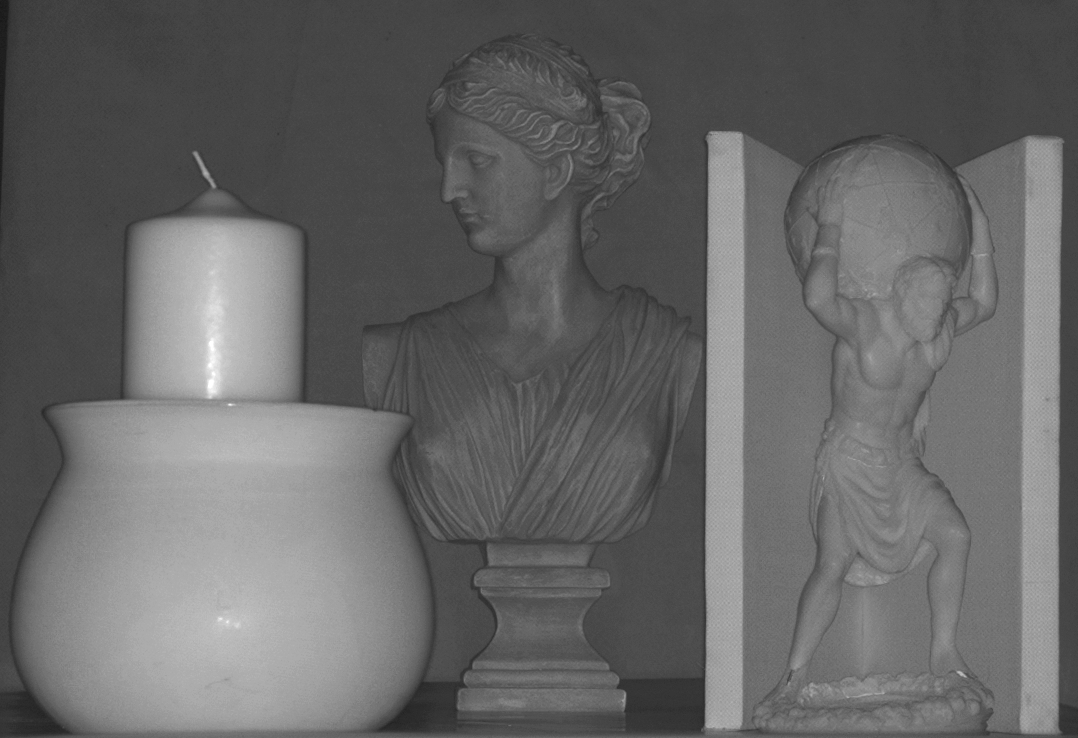 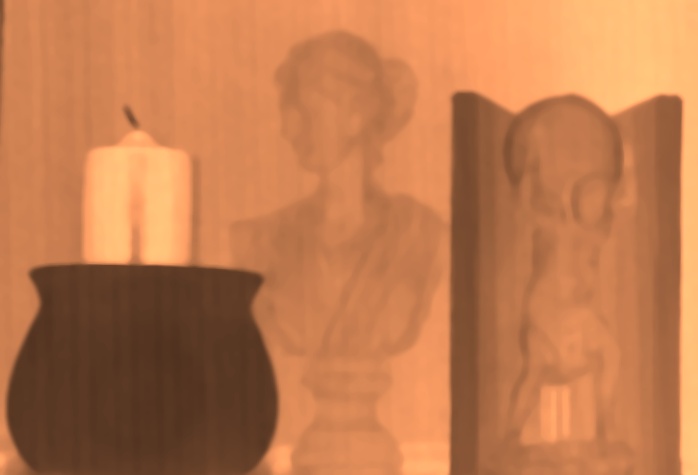 Scene
One Focal Plane [Zhang et al]
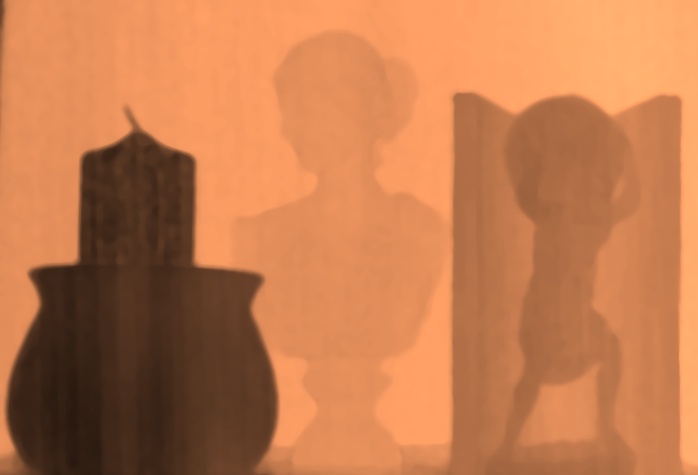 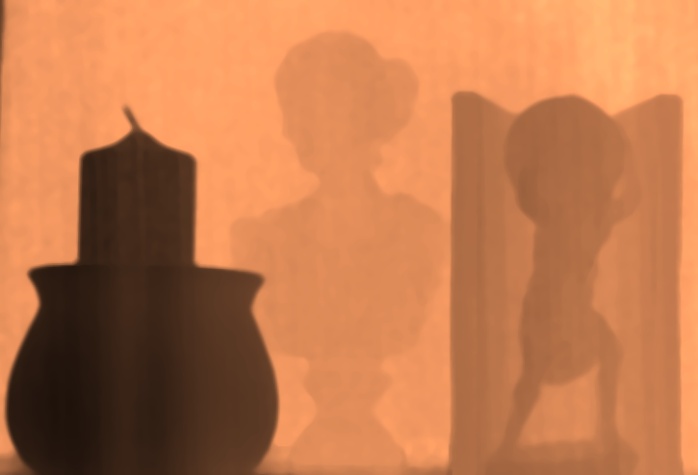 Two Focal Planes [This Paper]
Multiple Focal Planes [This Paper]
25
[Speaker Notes: Here is a comparison. Top right is the previous technique – the bottom row is our results – with two and multiple focal planes. Looking at this comparison, it becomes clear that one has to account for global illumination for accurate depth recovery – and we have shown that this can be done by modeling both defocus and global illumination as blur kernels and then separating them.

Let’s look at some more results.]
Depth Recovery
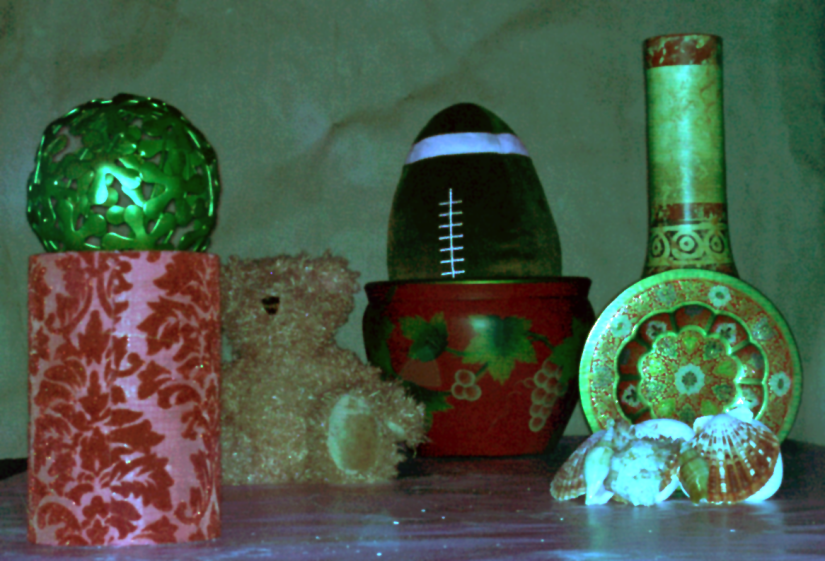 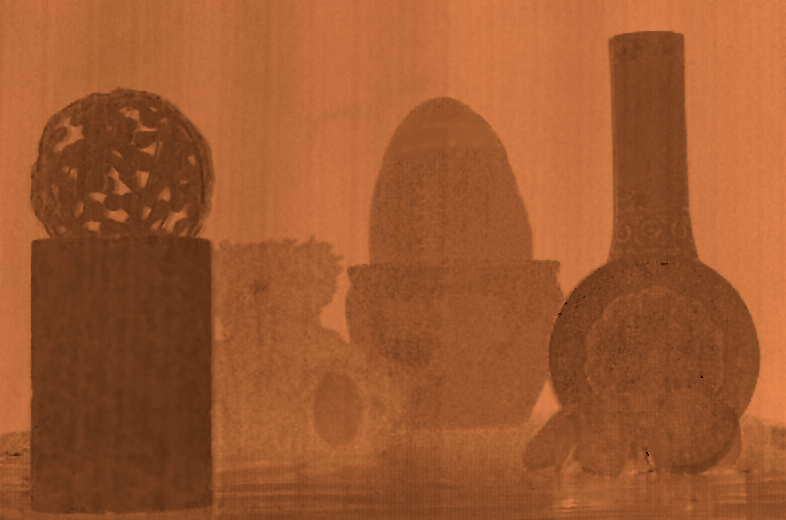 Scene
One Focal Plane [Zhang et al]
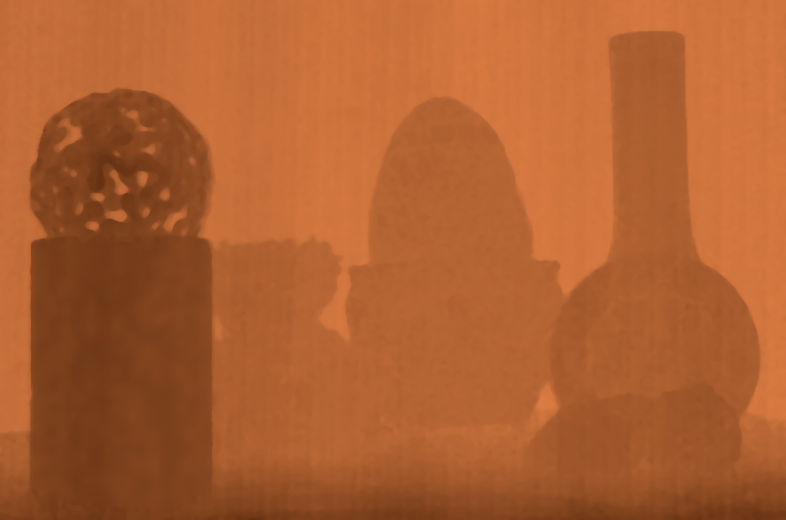 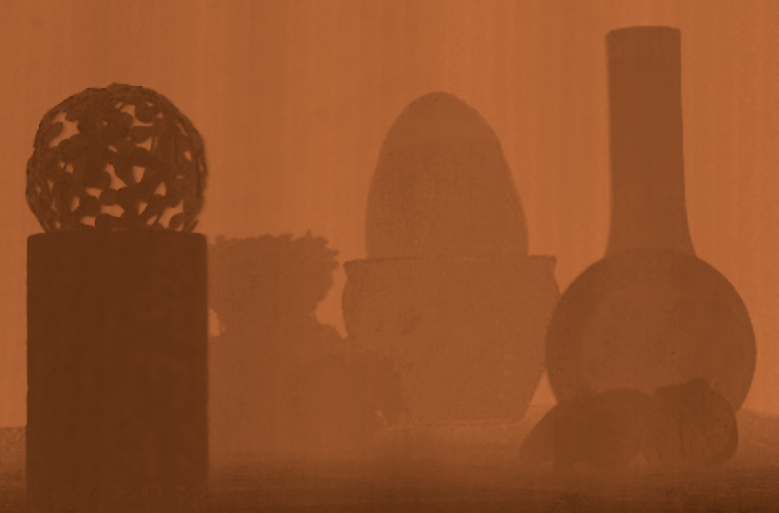 Two Focal Planes [This Paper]
Multiple Focal Planes [This Paper]
26
[Speaker Notes: Look at the base of the objects – because of inter-reflections, the previous technique produces incorrect results. In the correct depth map, there should be a smooooooth transition in depths – which is the case with our results. <Pause>]
Direct-Global Separation in the presence of Projector Defocus
27
[Speaker Notes: To get the correct separation in the presence of defocus – let’s think about the source of error – defocus. Defocus is a depth dependent effect. So, in principle, if we have a depth map of the scene – we can remove the defocus effects. The depth map can be computed from any of the techniques discussed earlier.]
Separation of Direct and Global Components
[Nayar et al’ 06]
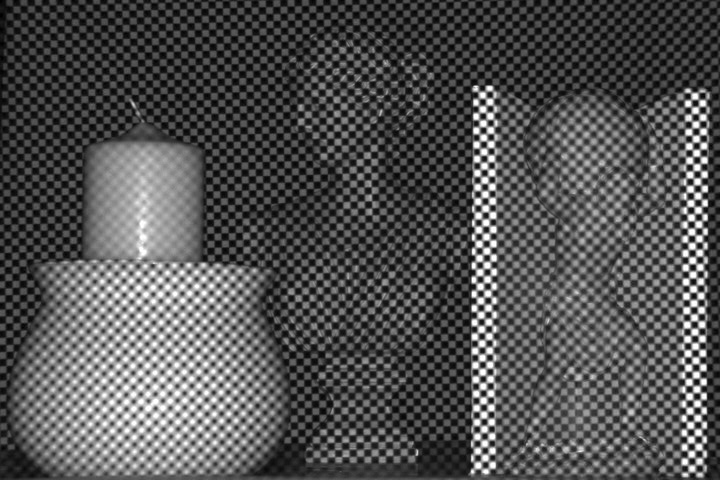 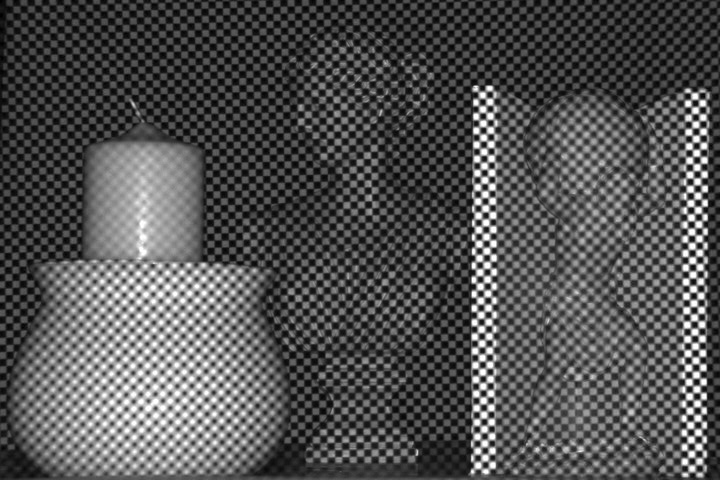 S
Checker-board pattern projected on the scene
S
S
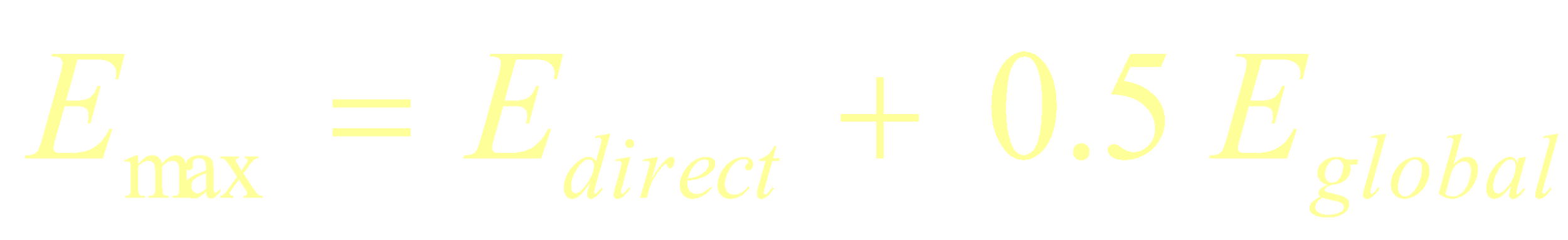 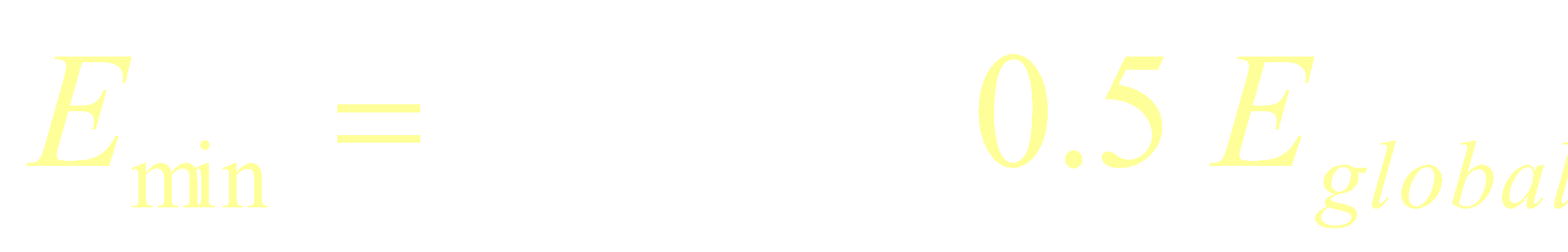 28
[Speaker Notes: Recently Nayar et al proposed a technique for separating the direct and global components of light transport using high-frequency illumination. For example, we can use a checker-board pattern with half the pixels on and the other half off.

Consider the scene point S. If it is getting directly lit, it is receiving the direct component and HALF the global component – since only half the pixels are on. We call this emax. If it is not getting directly lit, it receives only half the global component. This is emin. 

By shifting the pattern – we can compute the pixel wise emax and emin. From these, we can solve for the direct and global components. 


This technique, however, does not account for defocus. Let’s see how does defocus affects separation.]
How does Defocus affect Direct-Global Separation?
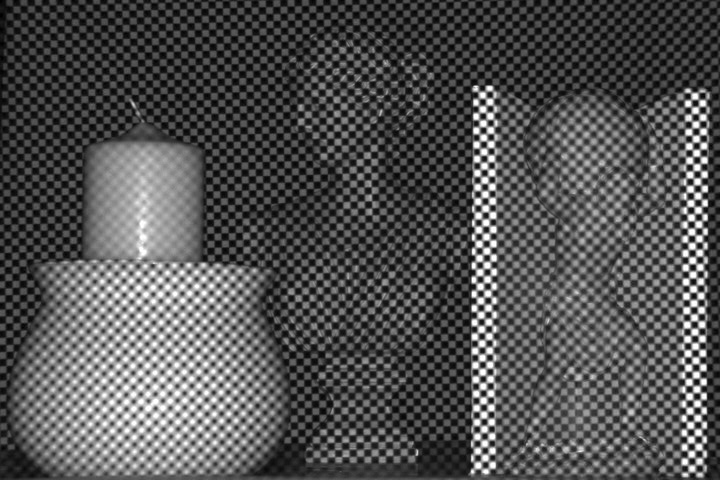 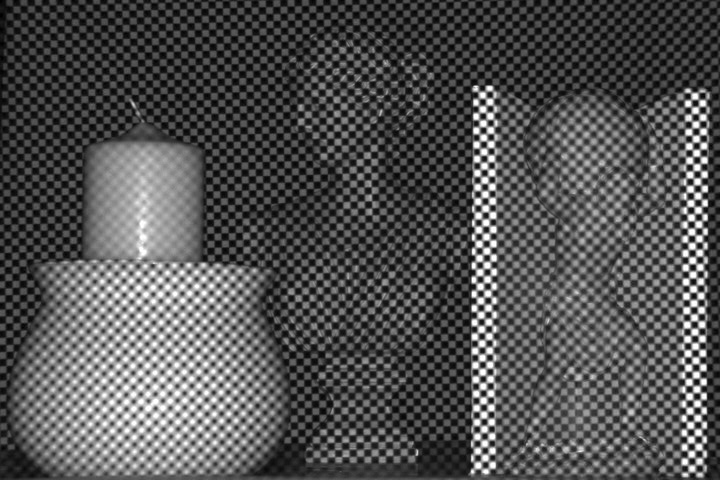 S
Defocus Blur
S
Projector
Checker-board pattern projected on the scene
Defocus blur considered.
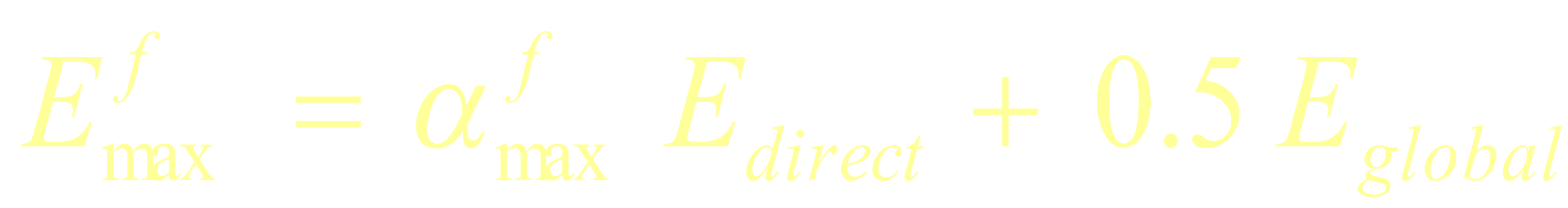 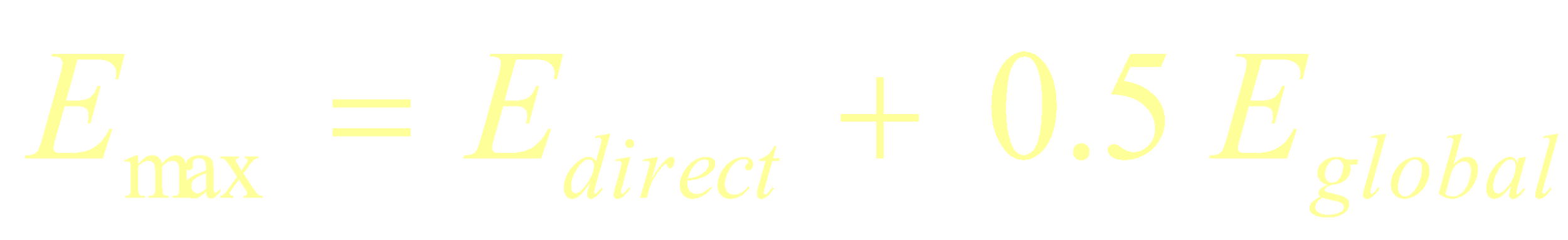 Focal Plane Position (f)
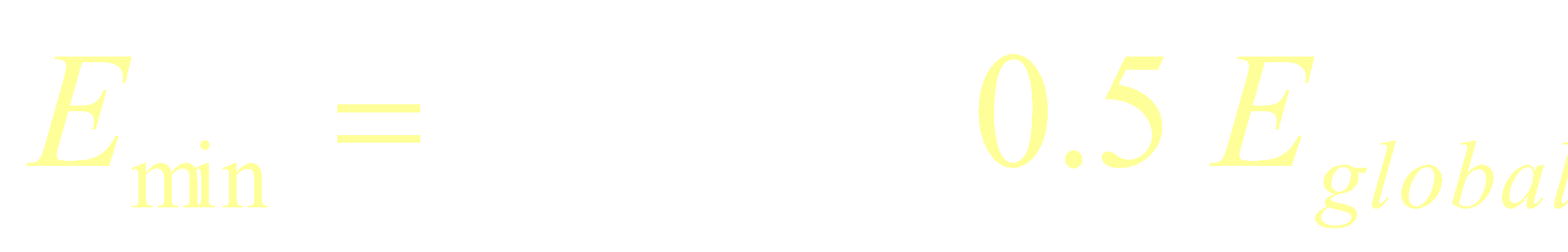 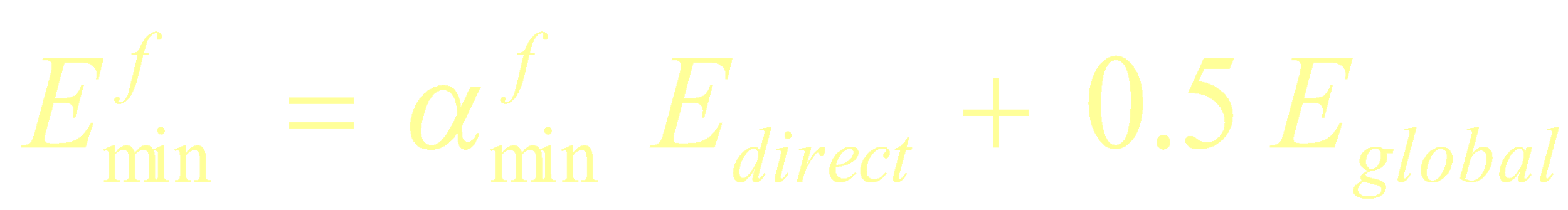 29
[Speaker Notes: Consider this scene point. The pattern is blurred here due to defocus. The separation equations have to be modified in this manner to account for defocus. This point receives only a fraction of the direct component. This fraction depends on the focal plane position – when the point is in focus, it is 1. Since global illumination is a low frequency effect, we assume that S still receives half the global component. Similarly, for the emin image, the scene point receives a fraction of the direct component. This fraction is zero when it is in focus.]
How does Defocus affect Direct-Global Separation?
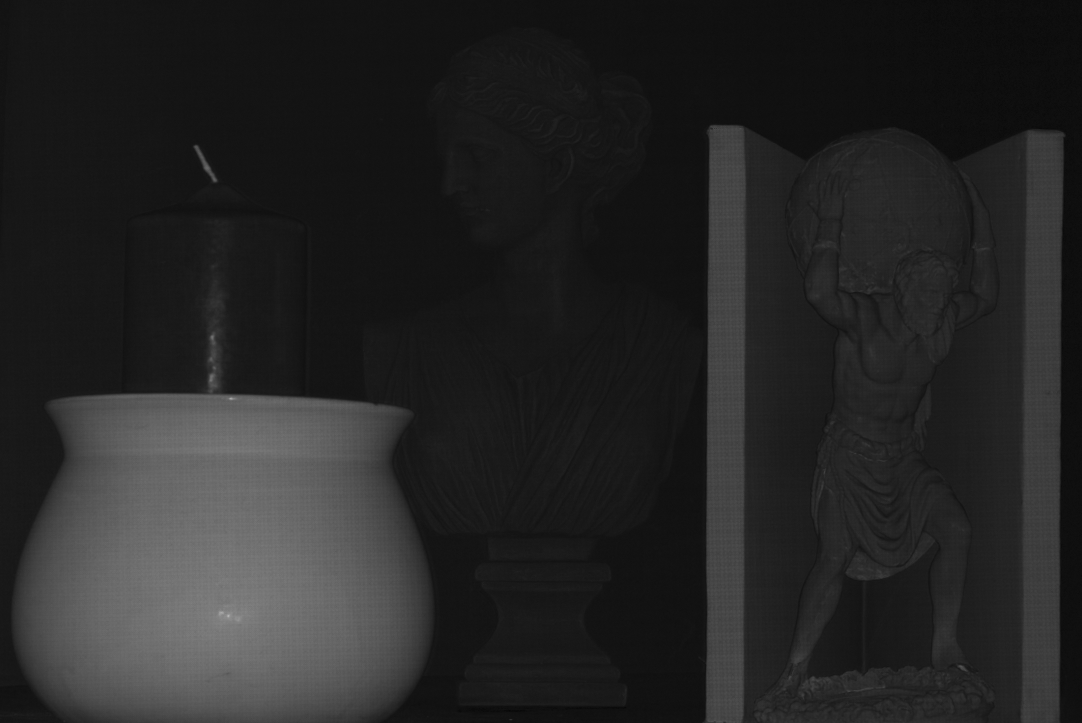 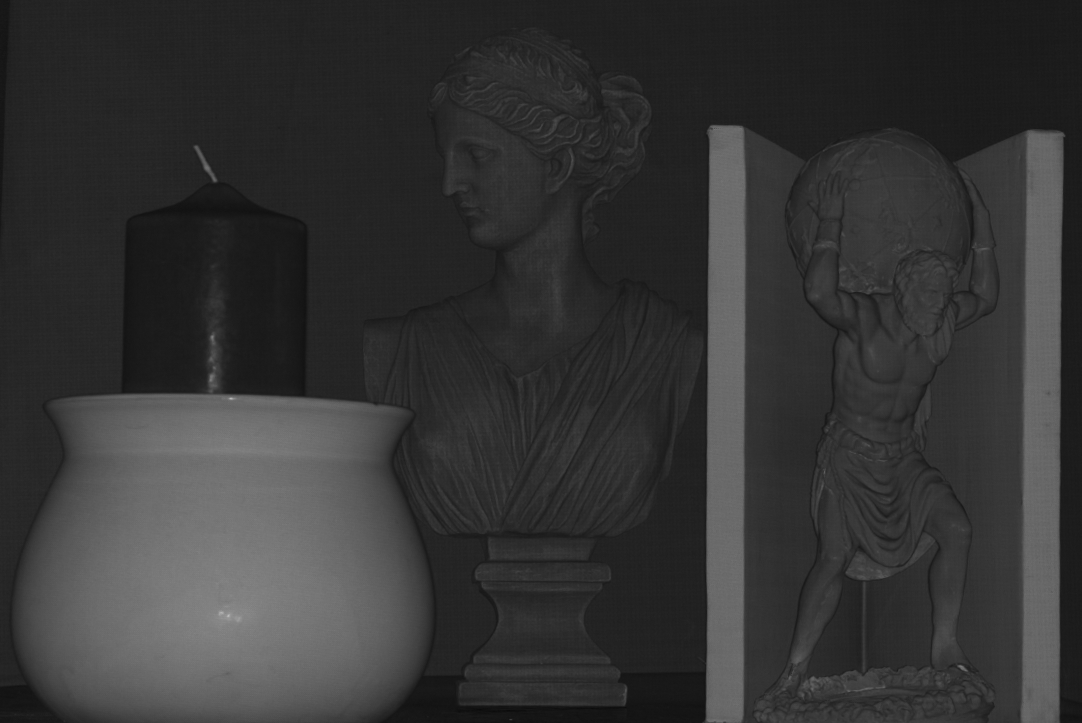 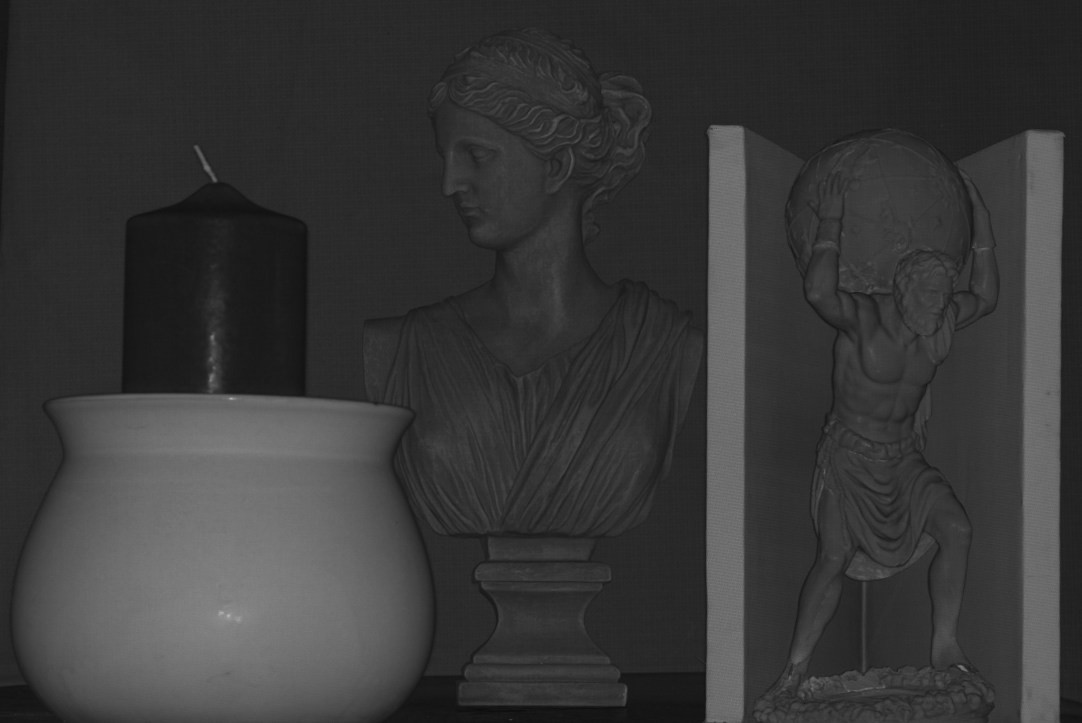 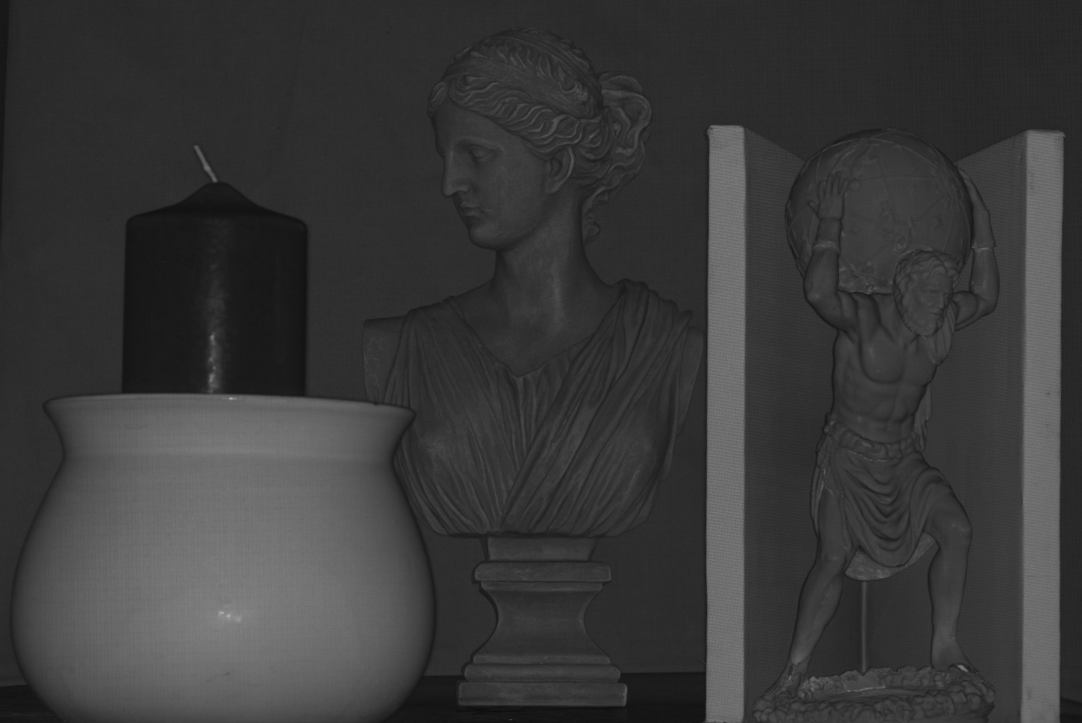 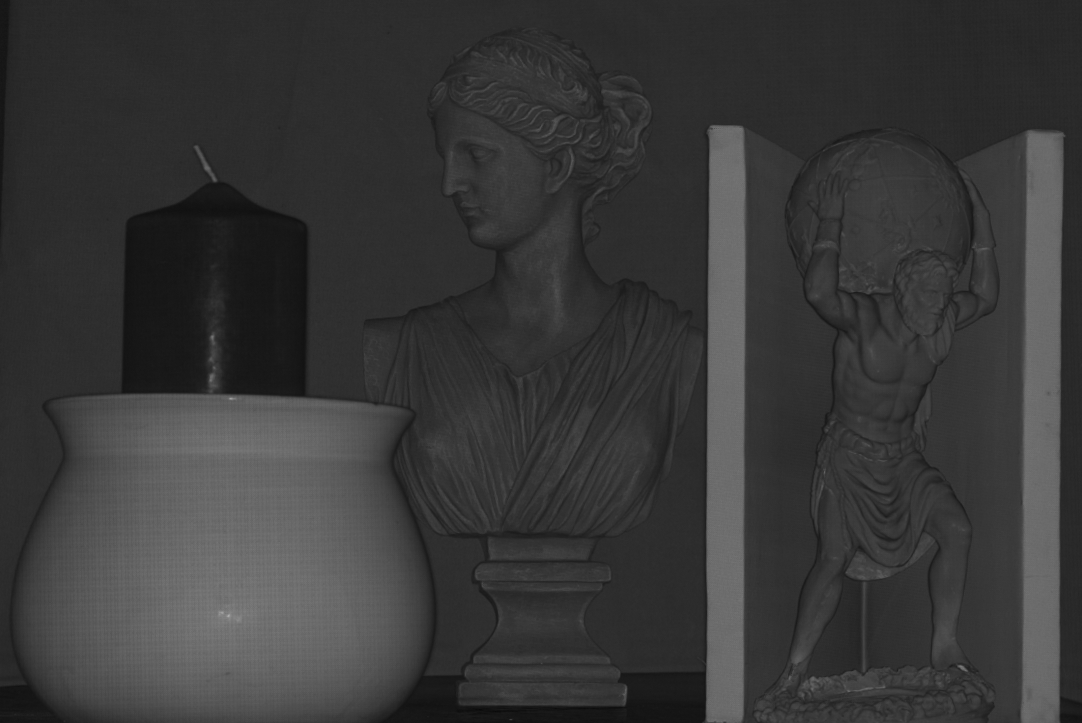 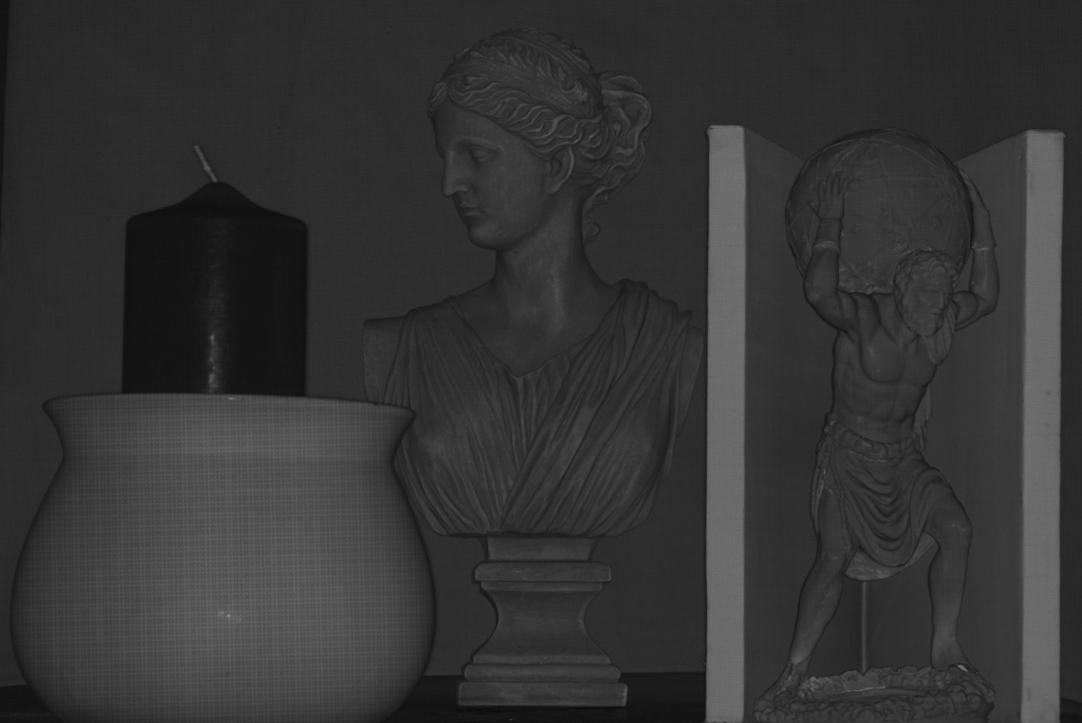 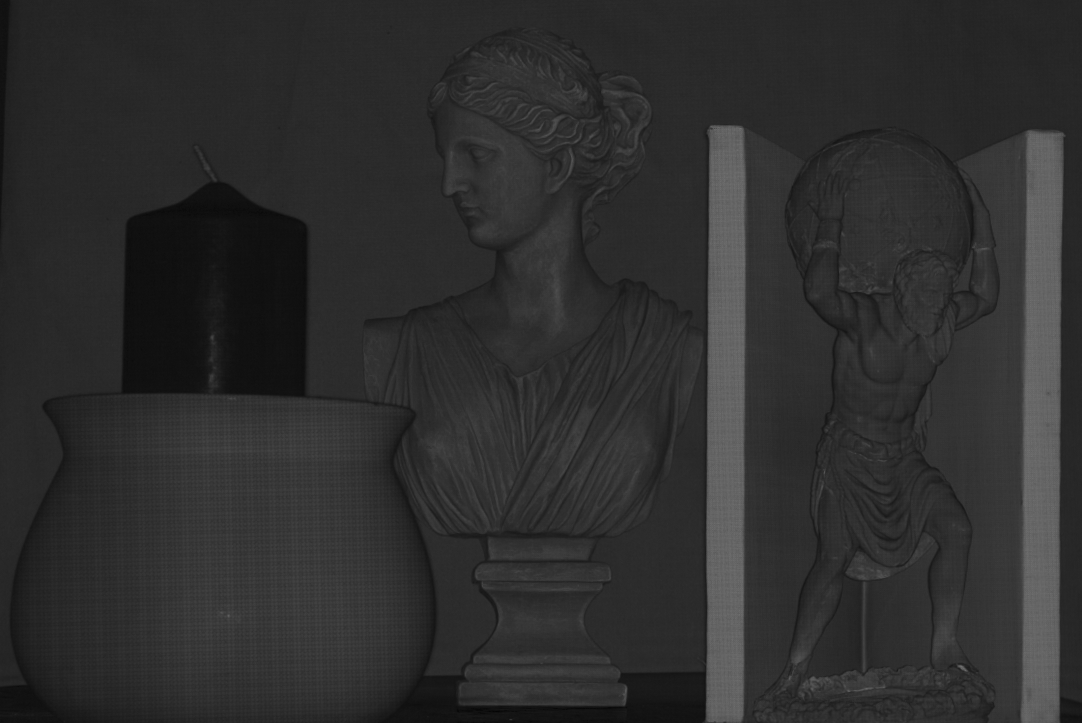 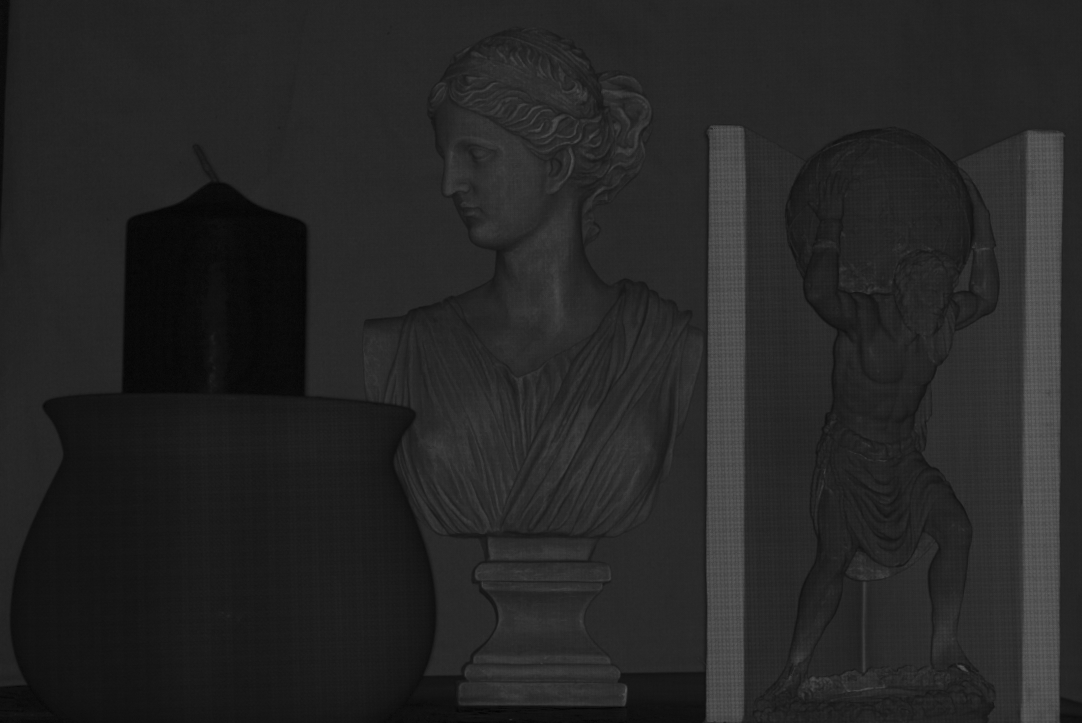 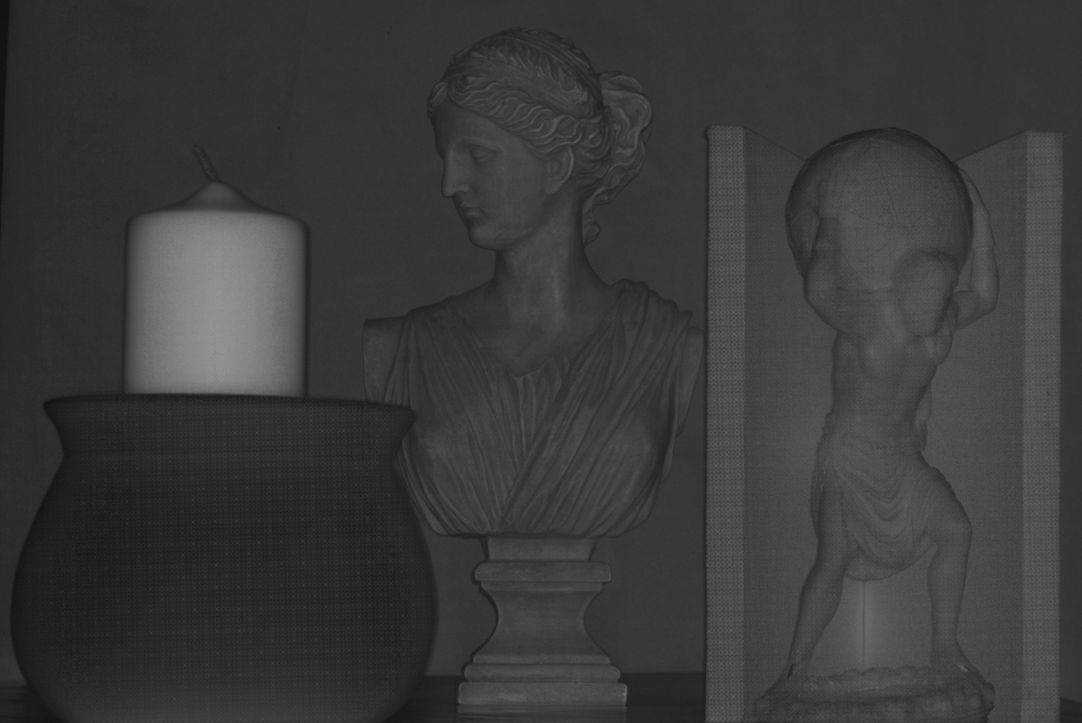 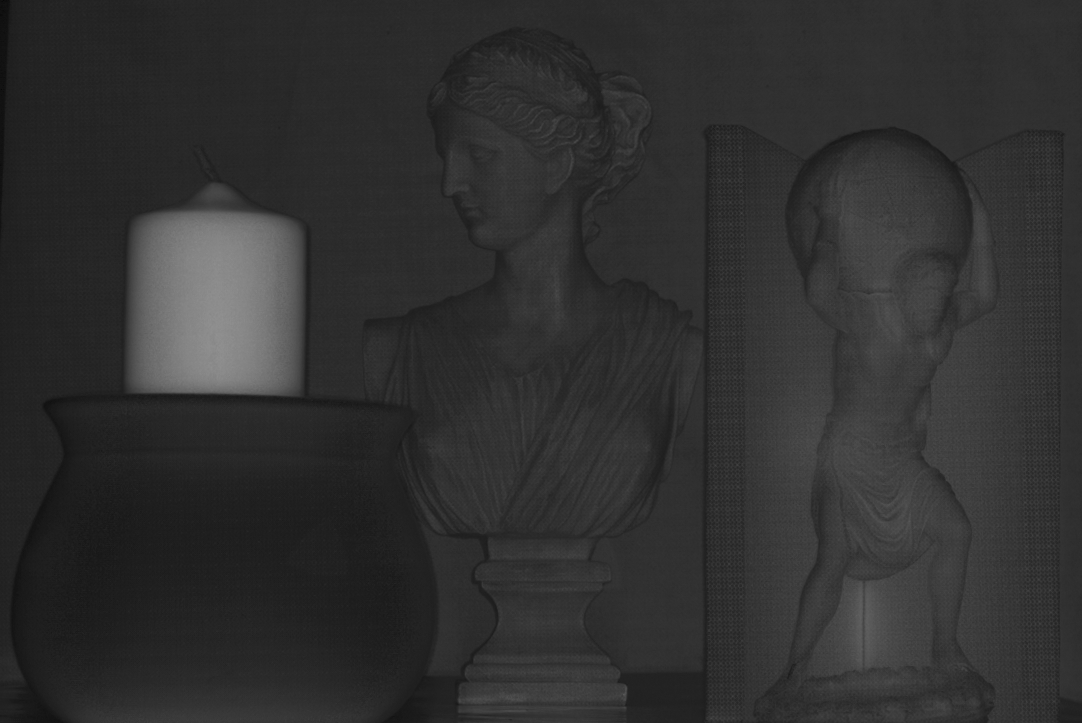 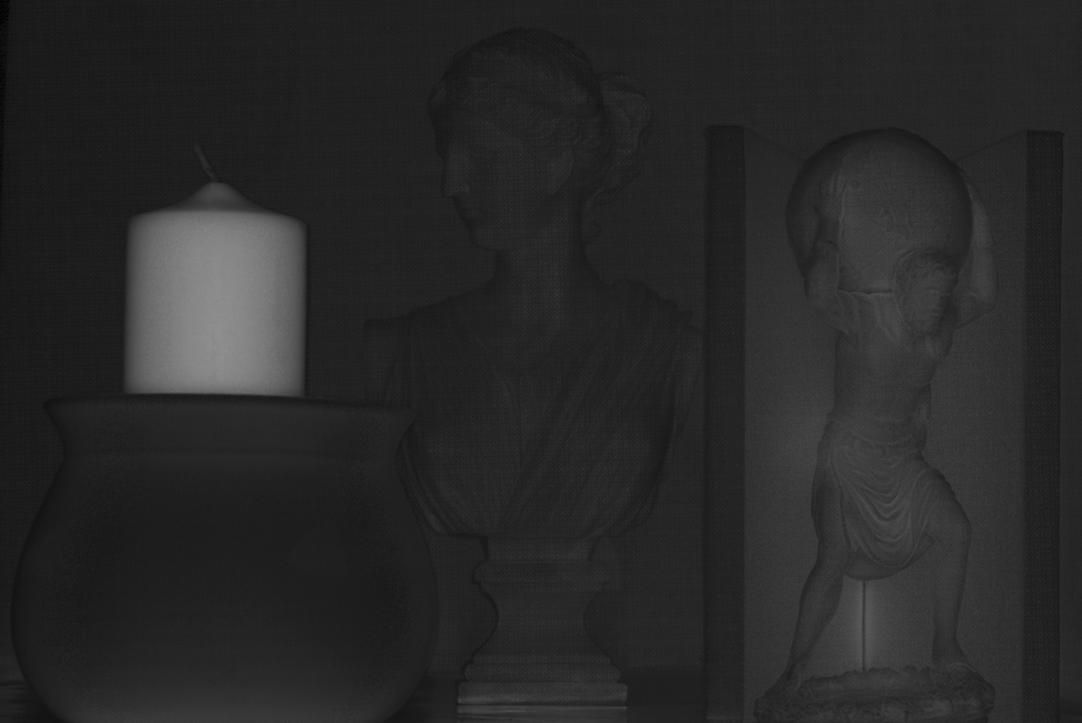 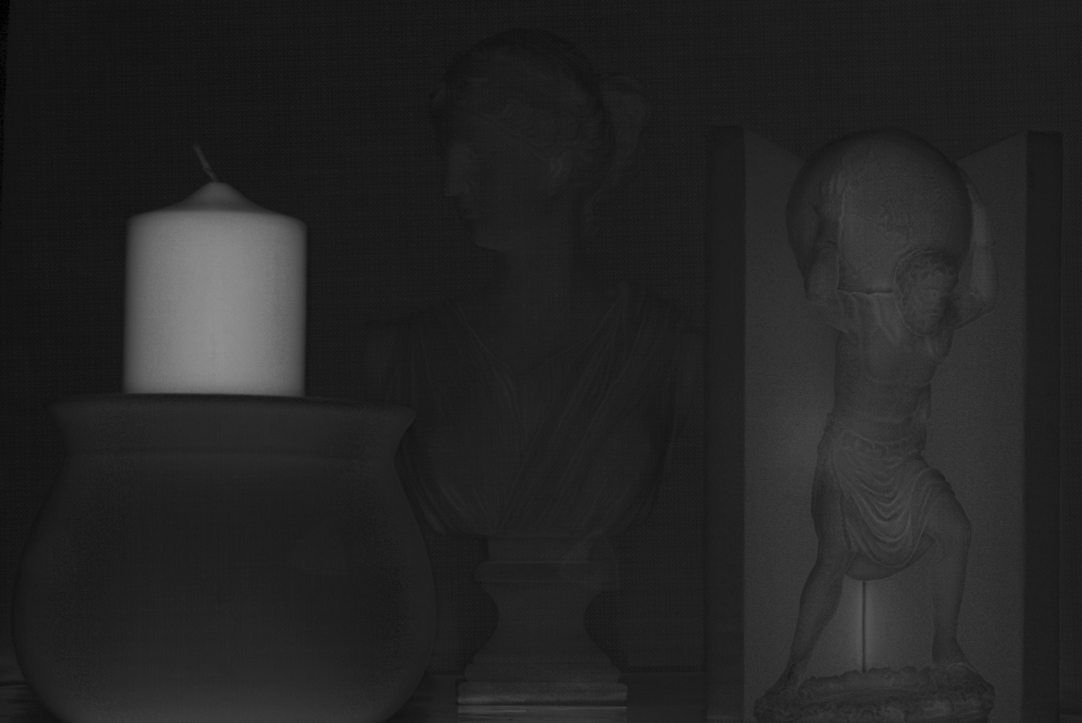 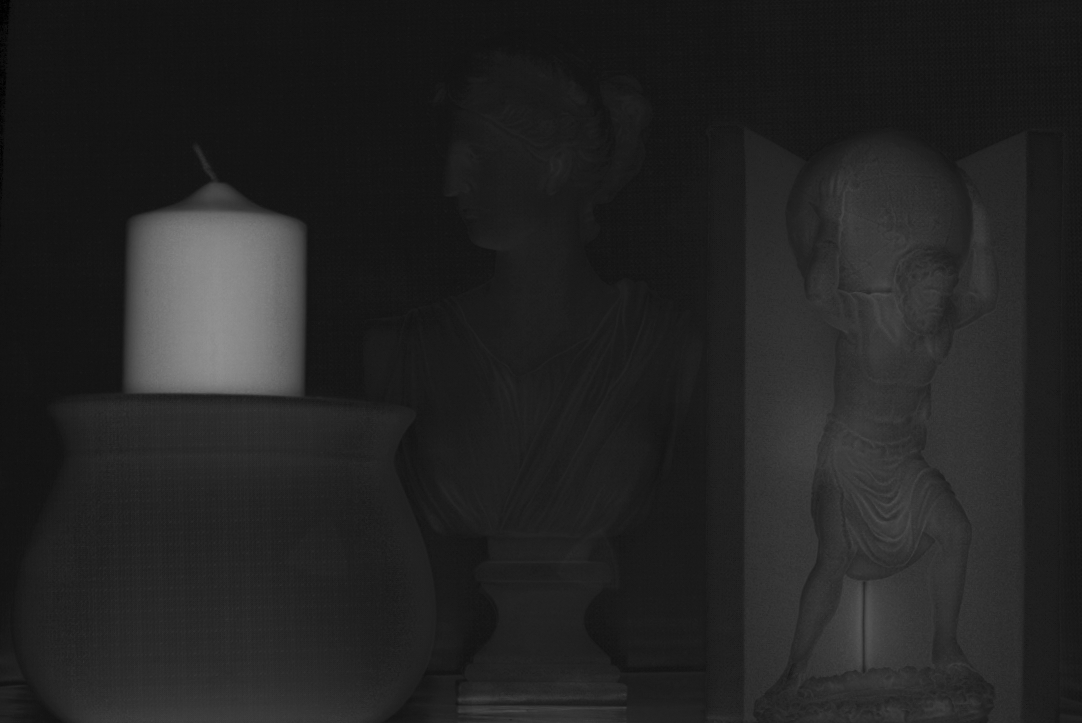 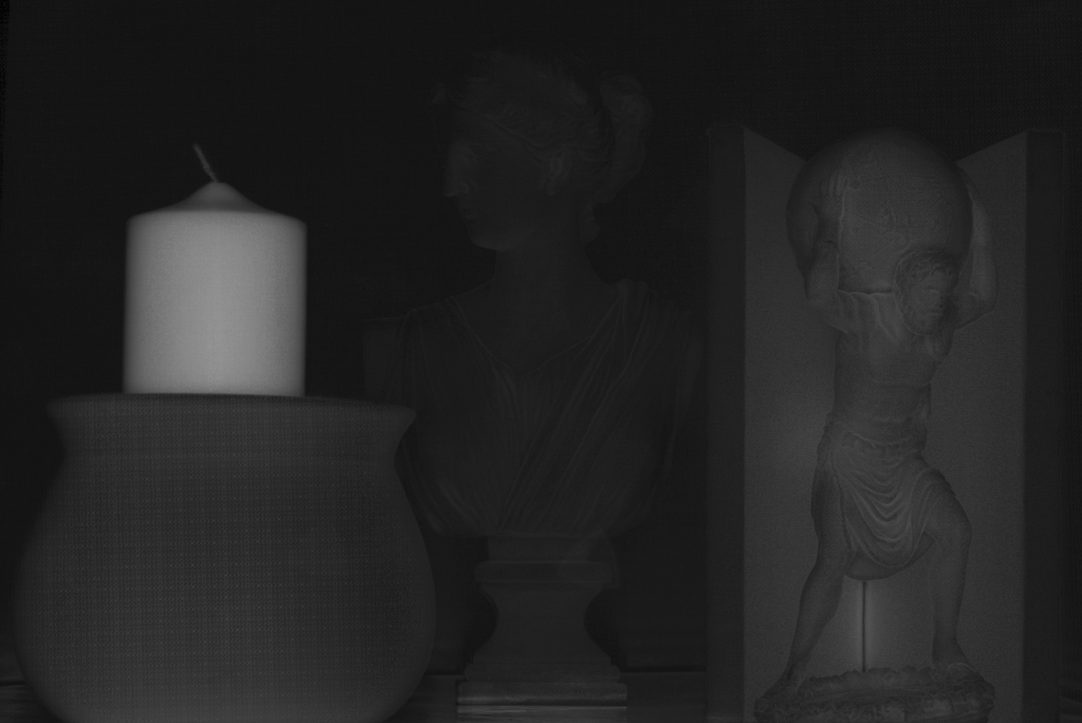 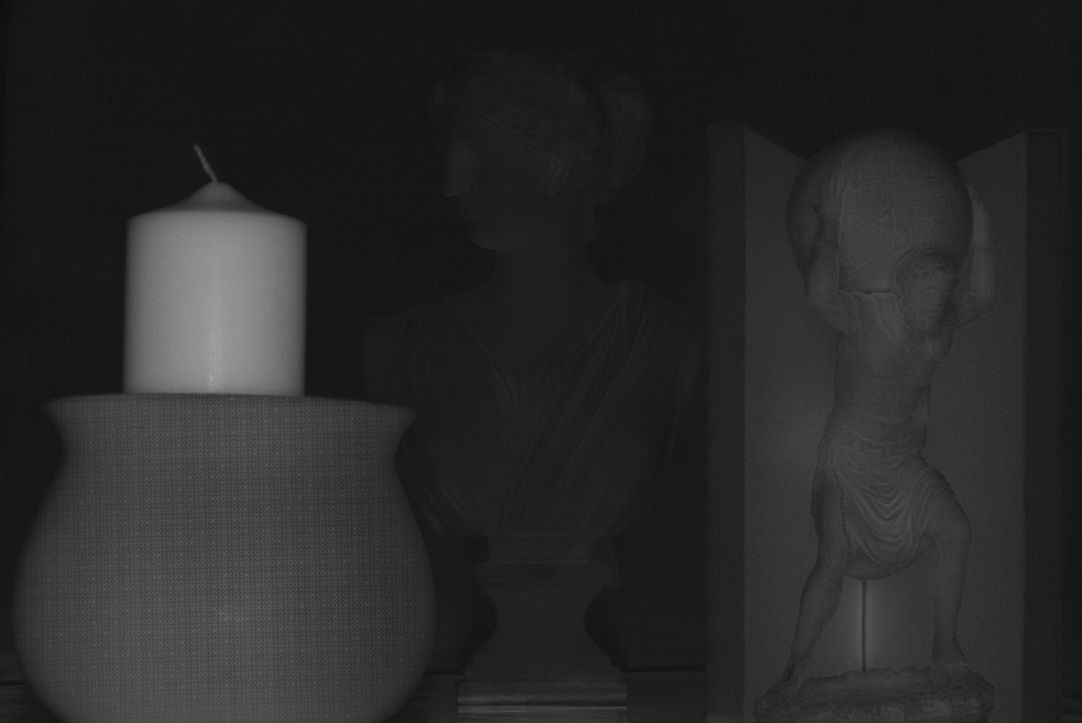 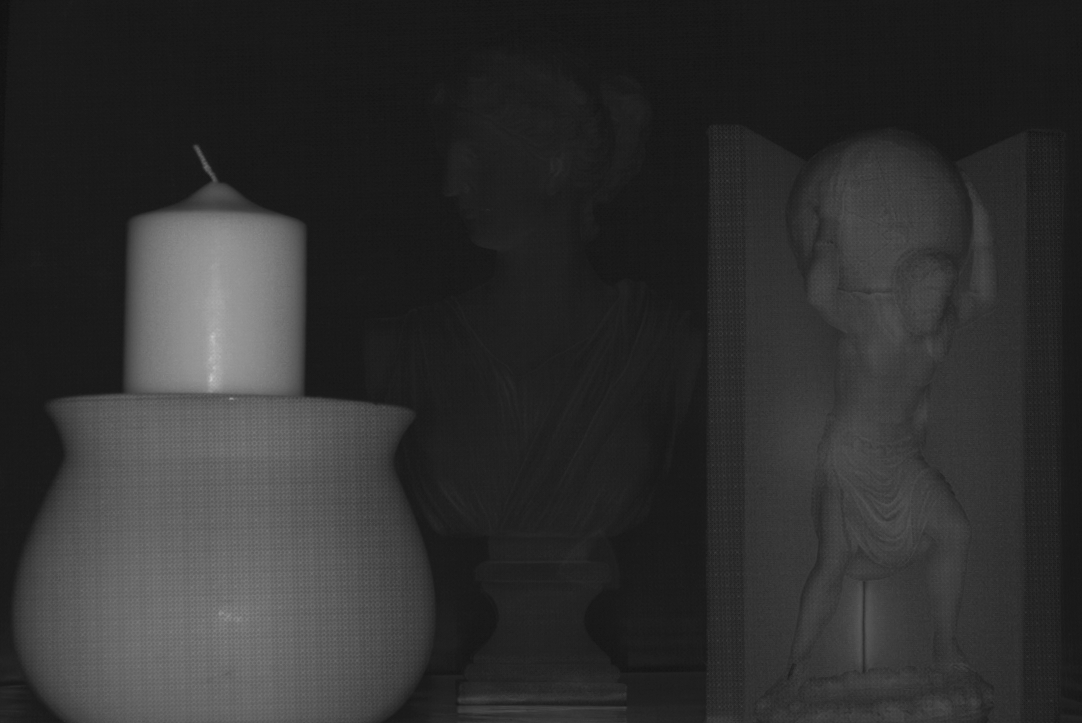 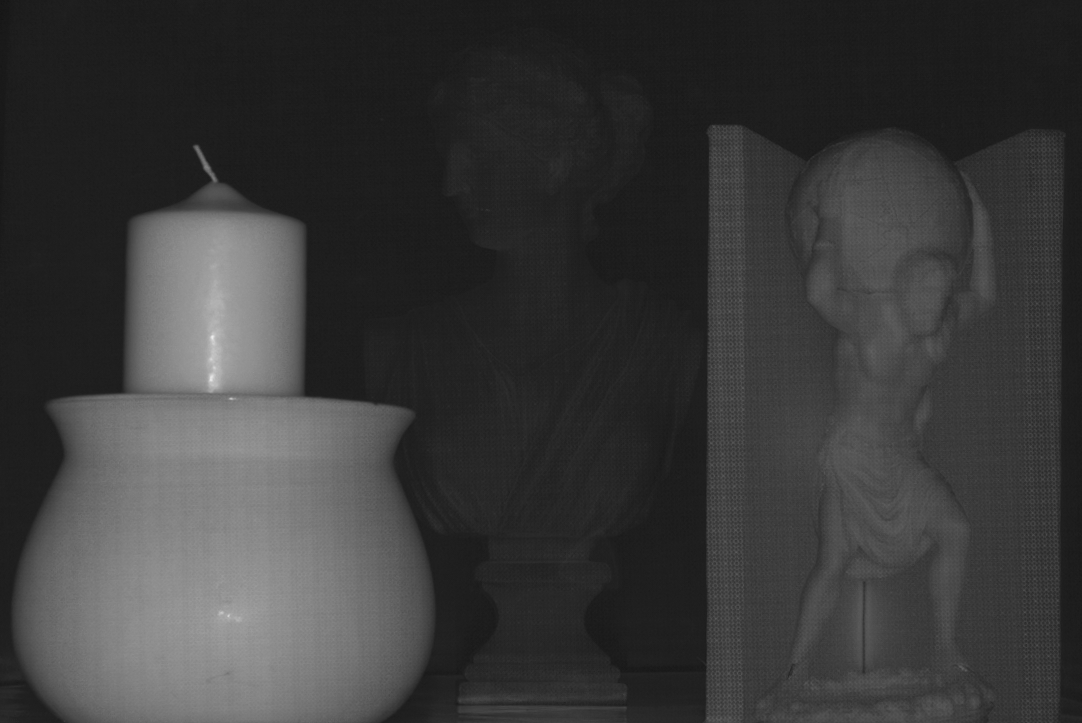 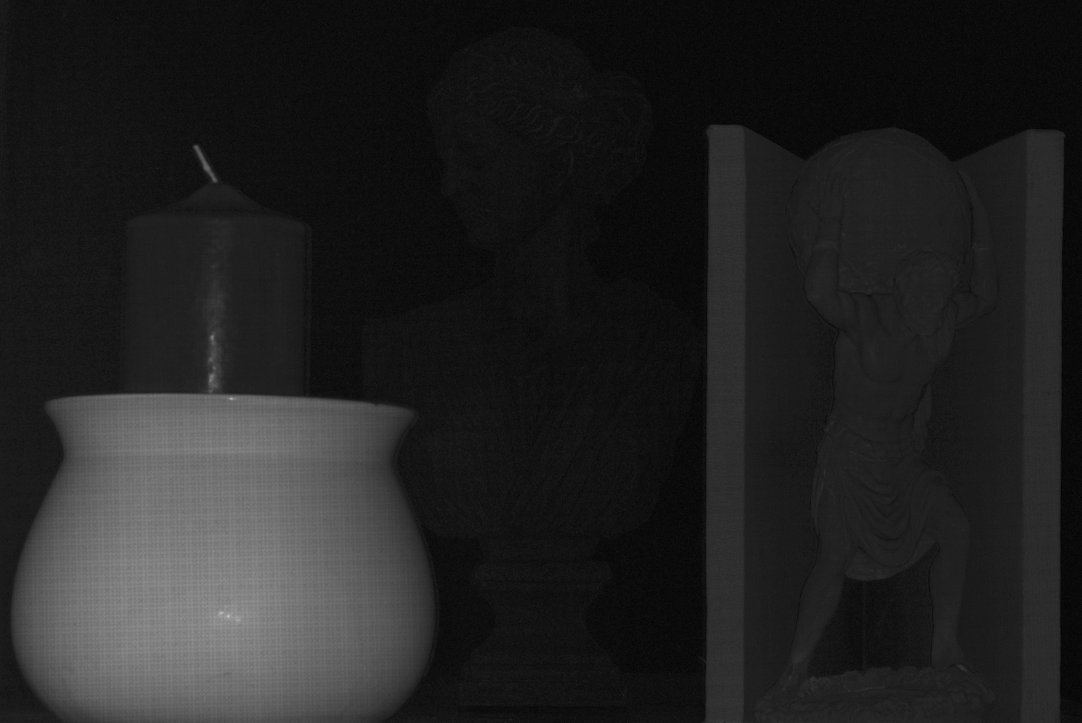 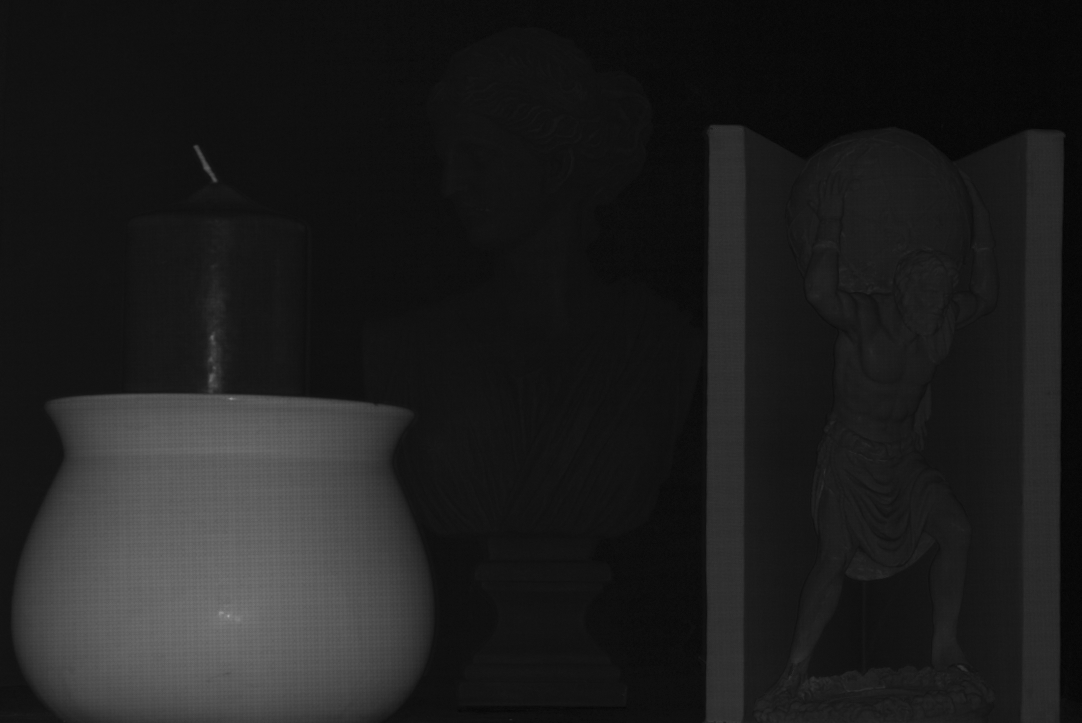 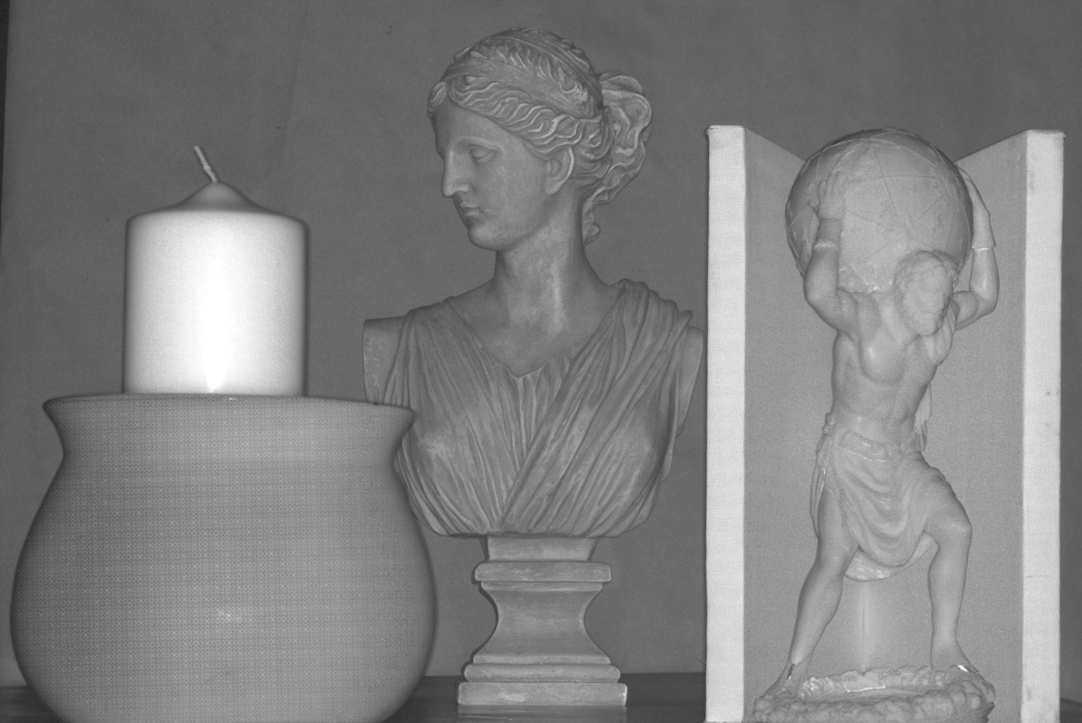 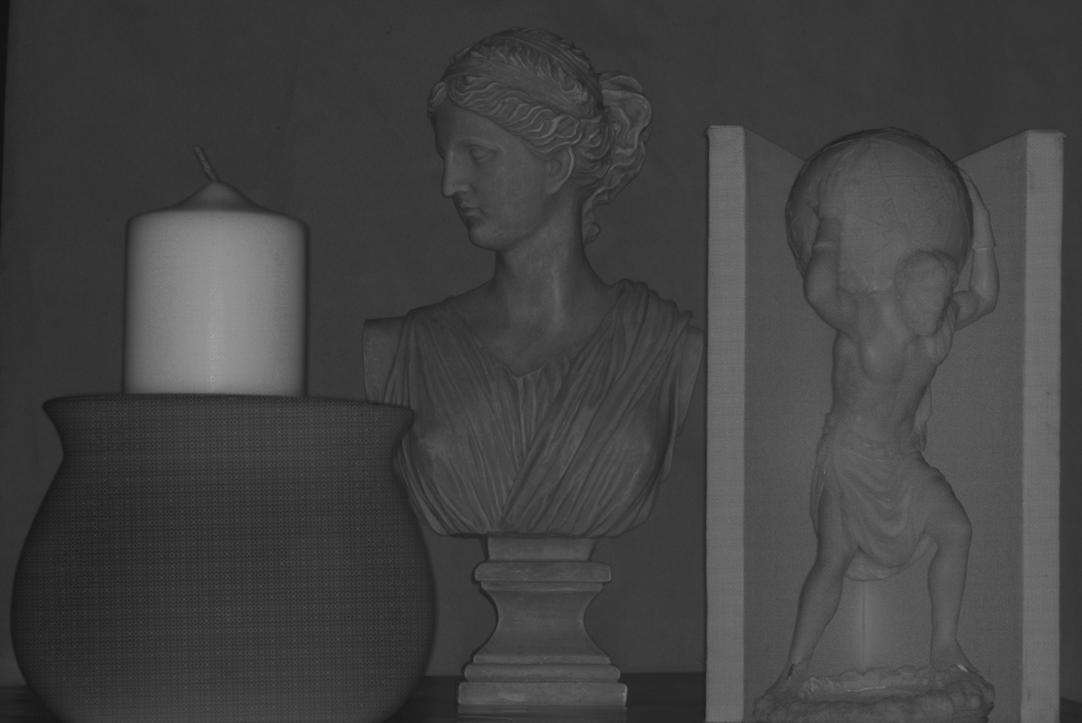 Direct Component
Global Component
Focal plane moving from the front to the back
30
[Speaker Notes: If we do not account for defocus, we will get different separations for different focal plane positions – which is not right, because direct and global components are inherent to the scene – they should not be changing with the focus setting of the projector.]
Separation using Multiple Focal Plane
Input
S
Max Intensity:
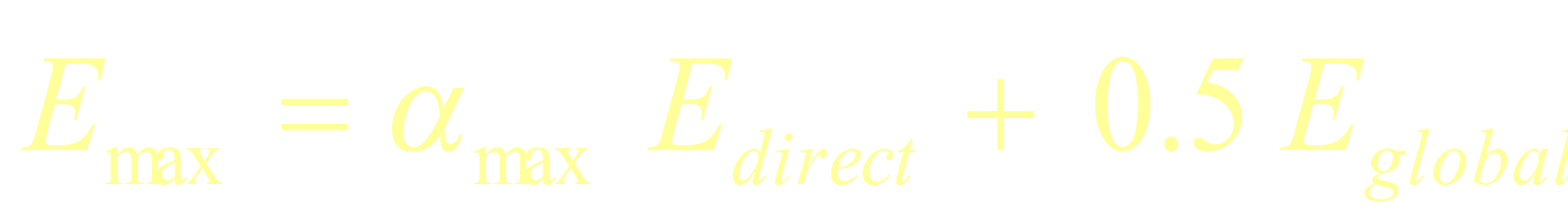 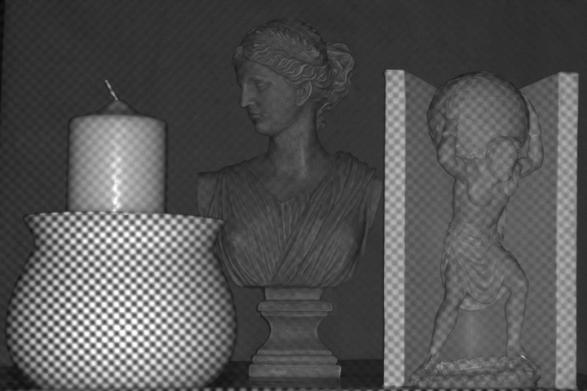 Min Intensity:
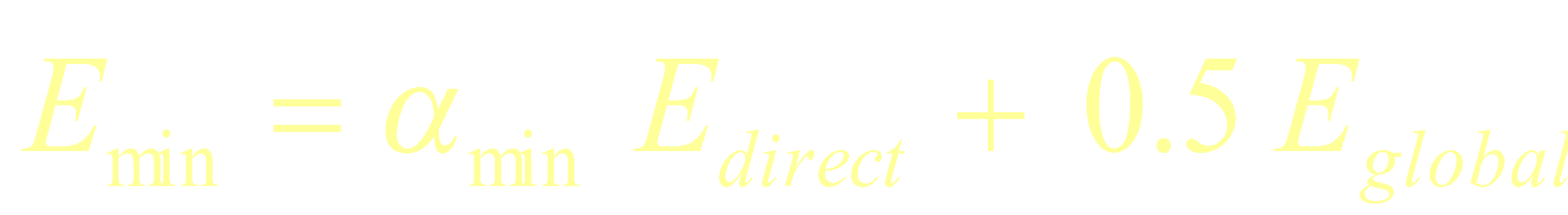 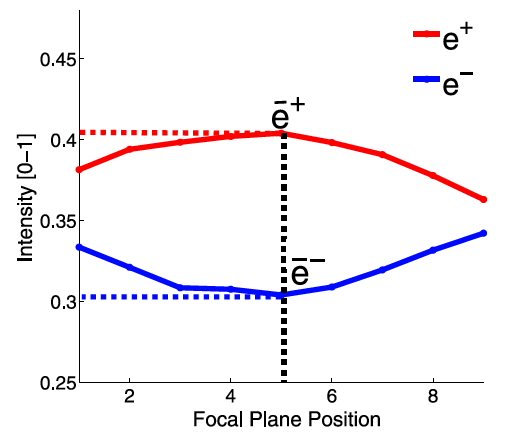 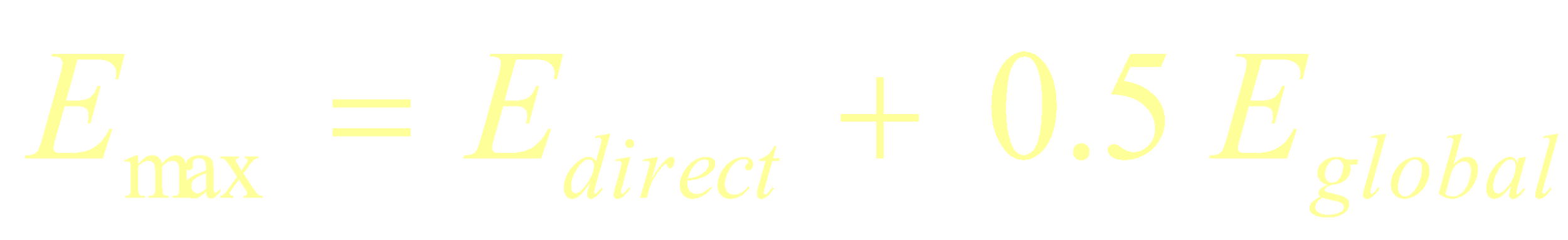 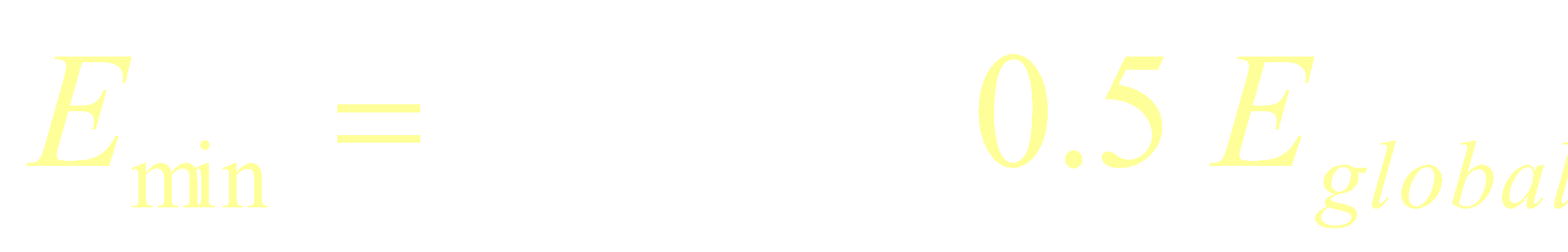 31
[Speaker Notes: Let’s see how we do this. 

Once again, let’s consider the scene point S – and compute emax and emin: the maximum and the minimum intensity. 

Now here are two equations and 4 unknowns: eglobal, edirect, alpha-max and alpha-min. But, alpha-max and alpha-min depend ONLY on the defocus, and can be computed given the depth map of the scene. 

So, we can take the difference of these two equations to eliminate the global component, and compute the direct component. Alpha-max and Alpha-min are computed from the depth map. 

The global component is then computed simply by subtracting the direct image from the total image. 

Here are the resulting direct and global components.]
Separation using One Focal Plane + Depth map
Input
S
Max Intensity:
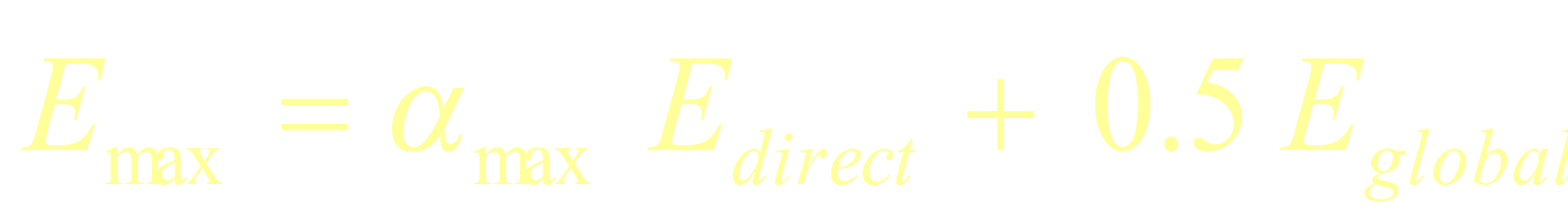 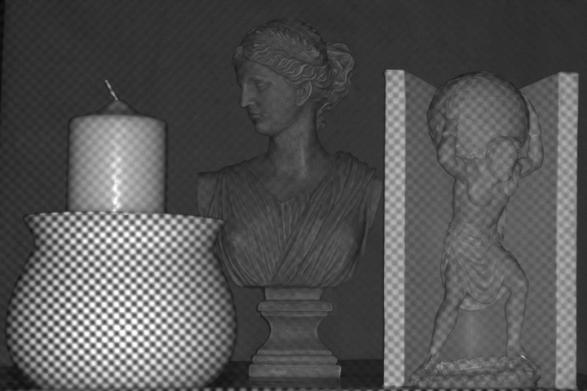 Min Intensity:
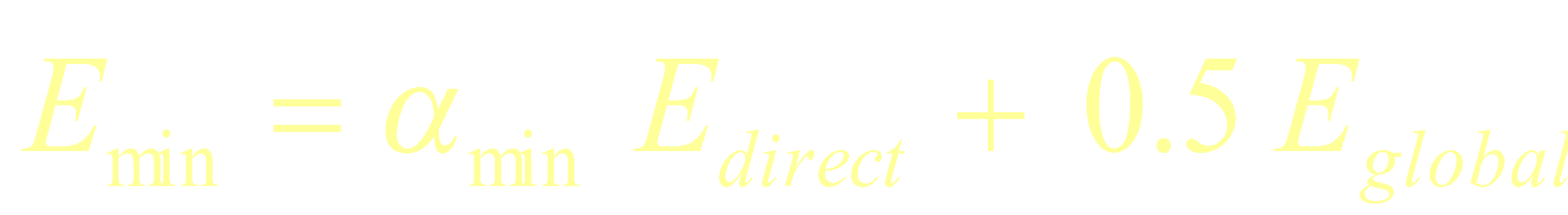 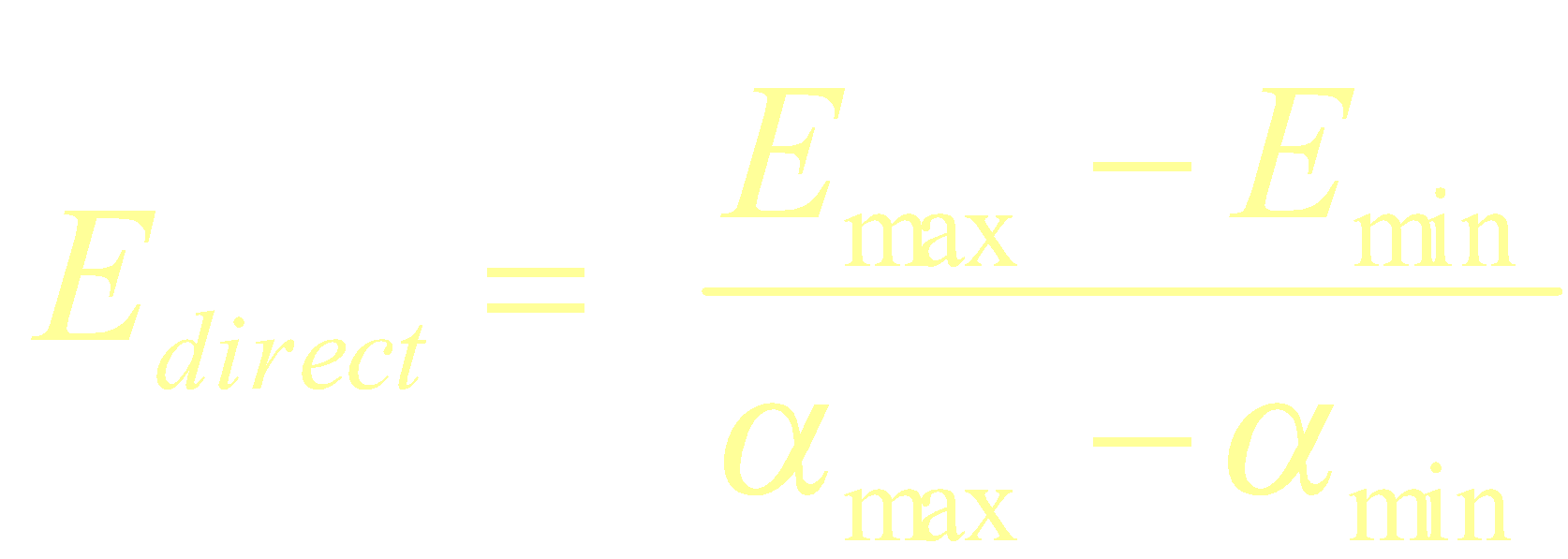 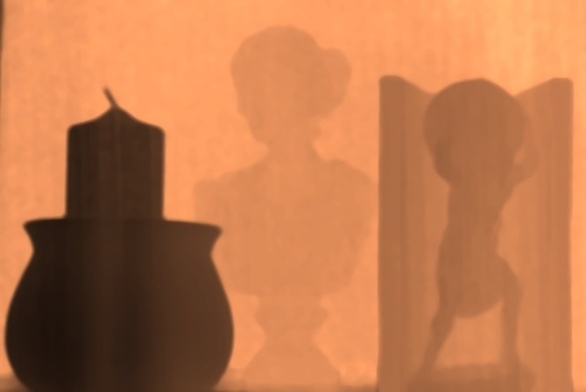 Direct Component:
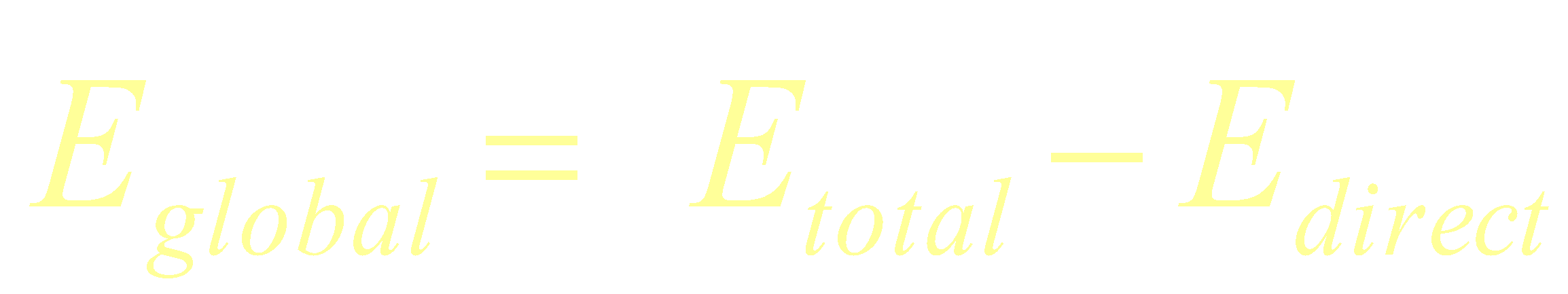 Global Component:
Depth Map
32
[Speaker Notes: Let’s see how we do this. 

Once again, let’s consider the scene point S – and compute emax and emin: the maximum and the minimum intensity. 

Now here are two equations and 4 unknowns: eglobal, edirect, alpha-max and alpha-min. But, alpha-max and alpha-min depend ONLY on the defocus, and can be computed given the depth map of the scene. 

So, we can take the difference of these two equations to eliminate the global component, and compute the direct component. Alpha-max and Alpha-min are computed from the depth map. 

The global component is then computed simply by subtracting the direct image from the total image. 

Here are the resulting direct and global components.]
Separation using a Single Focal Plane + Depth Map
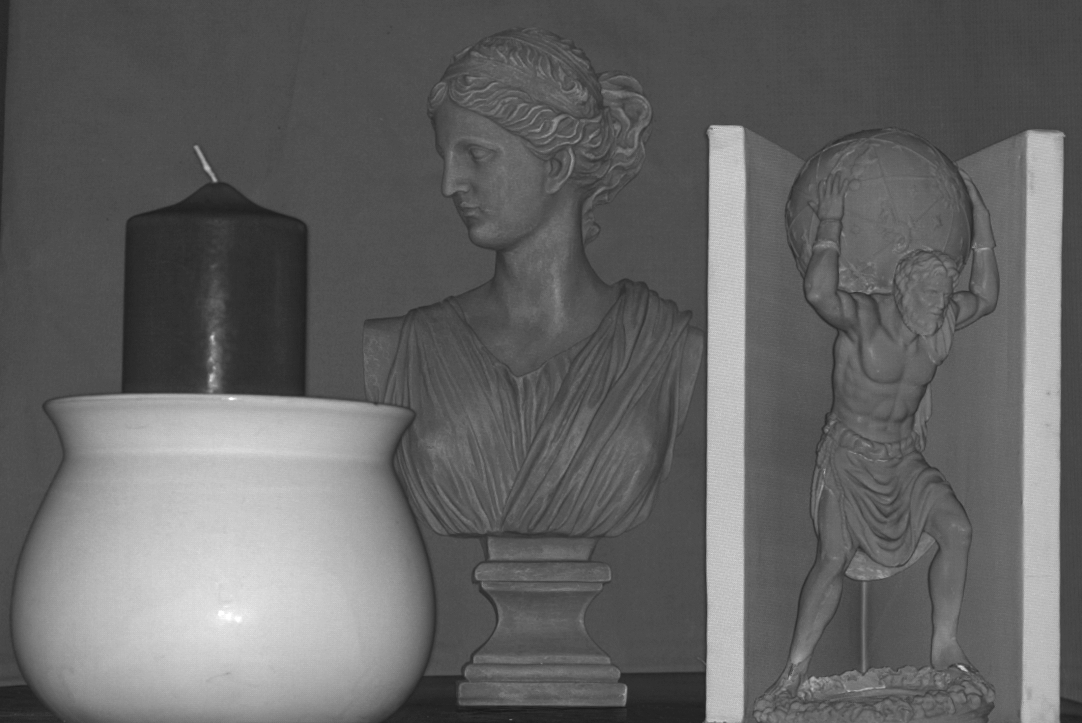 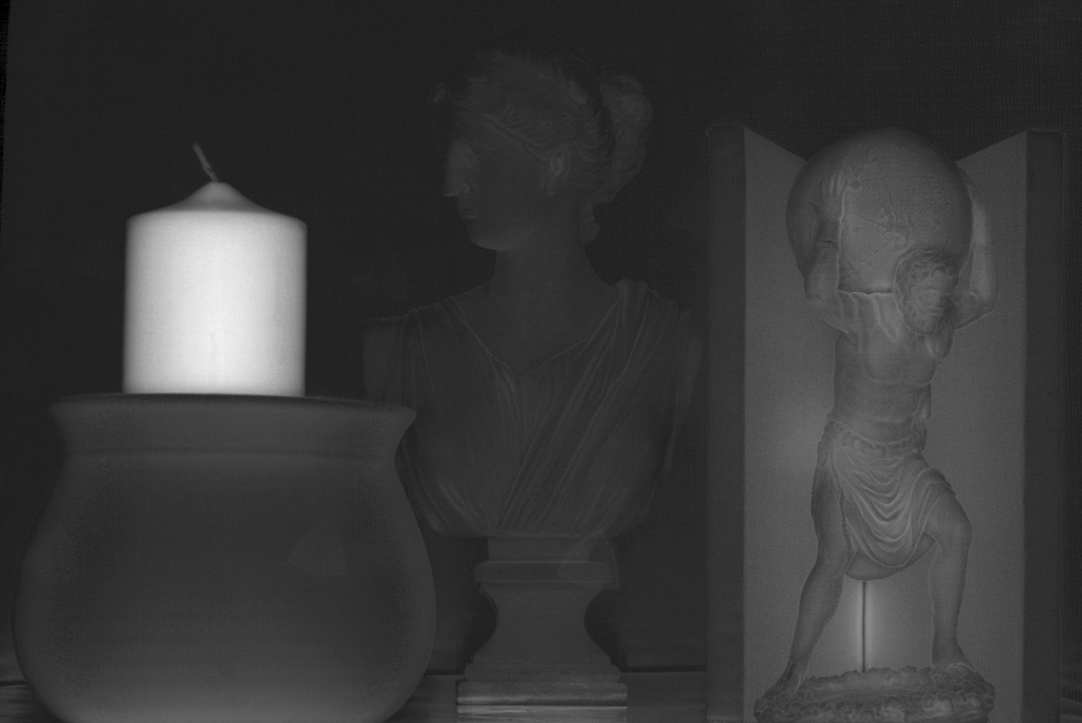 Direct Component
Global Component
33
[Speaker Notes: Notice the high global component due to sub-surface scattering on the candle, in the concavity and on the marble statue. The background wall and the clay pot have low amounts of global component. 

It’s interesting to note the duality between the two applications: Earlier we were removing global illumination to get the correct depths – now we are removing defocus to get the correct global illumination. 

Let’s look at some more results.]
Separation using a Single Focal Plane + Depth Map
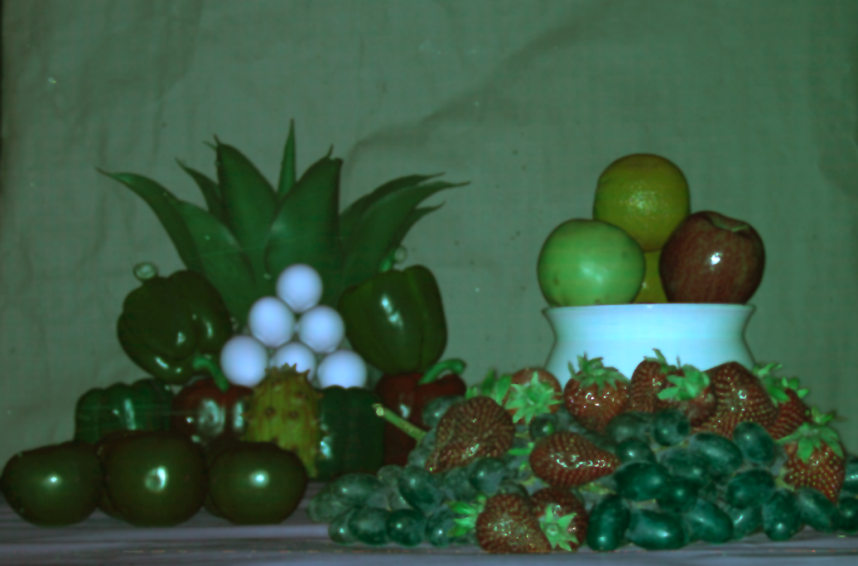 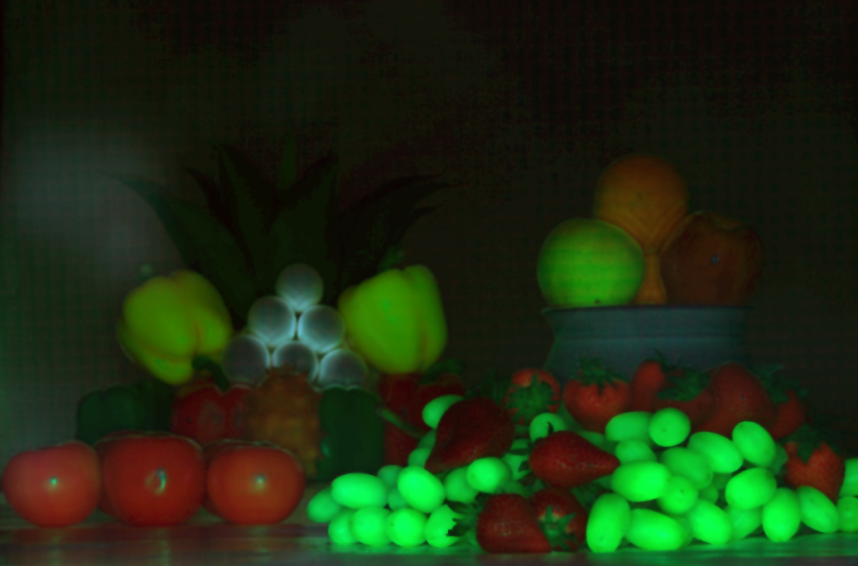 Direct Component
Global Component
34
[Speaker Notes: This is the separation using our multiple focal plane algorithms. The color of the pepper is mostly due to sub-surface scattering, and the translucency in the flower.]
Illumination Defocus using an area light source
Scene
Area Light Source
Aperture
Mask
Focal Plane
Sun for Outdoor Scene Recovery
35
[Speaker Notes: Now, so far, we have associated projectors with illumination defocus – when it is really a more general effect. We have observed that we can simulate defocus using an area light source and a mask –the mask acts as the focal plane and the area source acts as the aperture. We can change the focus setting by either moving the mask or changing the size of the source. One big criticism we get is that all these techniques are good for table-top objects. With this analysis, we can use sun for recovering scene properties even for outdoor scenes.]
Thoughts
Score: 1.5
Good: 
Solve the practical defocus issue 
Propose practical algorithms for scene depth estimation and global/direct light separation.

Bad: 
Does not discuss how to select the width of the illumination (freq too high it will be blurred, too low violates its assumption and increases acquisition time)
36
[Speaker Notes: For example, recently projector defocus analysis was used to compute scene depths – however, this technique does not account for global illumination. On the other hand, the recent technique to separate the direct and global methods does not account for defocus. 

Because of this interplay, because these two effects co-exist –we should really study them together. It might be hard – because physically, these are two different effects. But let’s see how different they really are?]